Programa de Integración Escolar 2020 – Flga. Paula Correa F.
LETRA/SONIDO
M
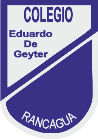 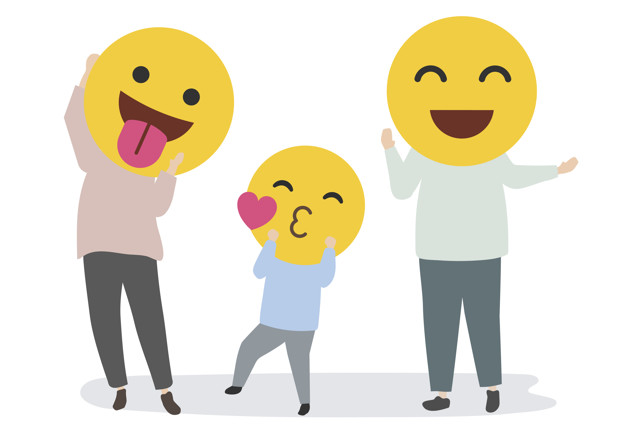 Actividad en Familia
Programa de Integración Escolar 2020 – Flga. Paula Correa F.
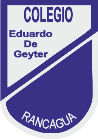 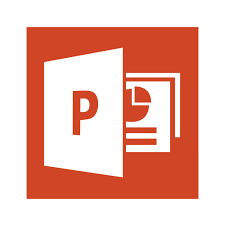 Estimado apoderado, 

Para esta actividad se sugiere el uso de una computadora o notebook con el programa Power Point, ya que en el celular la presentación no aparece de la forma óptima. 
La diapositiva cuenta con animaciones y elementos que hacen más lúdica y entretenida la instancia de aprendizaje. 
Si tiene problemas con la presentación, no dude en contactarse conmigo mediante correo a:
 
 paula.correa@colegio-eduardodegeyter.cl
Programa de Integración Escolar 2020 – Flga. Paula Correa F.
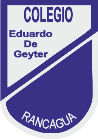 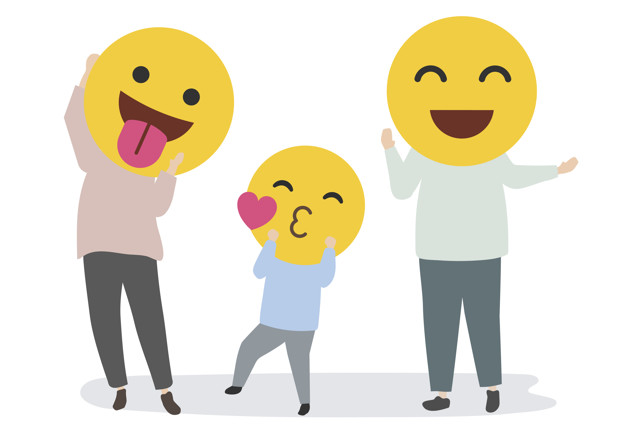 Actividad en Familia
Responde: 

¿Cuál es el nombre de esta letra?
¿Cuál es el sonido de esta letra?
Toca con tu dedo las “M” que se usan para leer.
Toca con tu dedo las “m” que se usan para escribir. 
Toca las letras mayúsculas. 
Toca las letras minúsculas.
Recordemos y Practiquemos
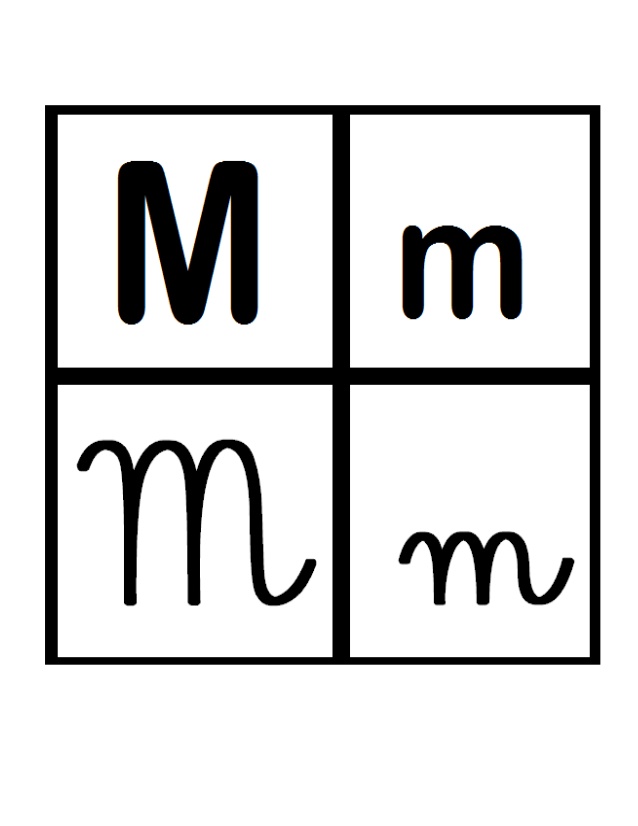 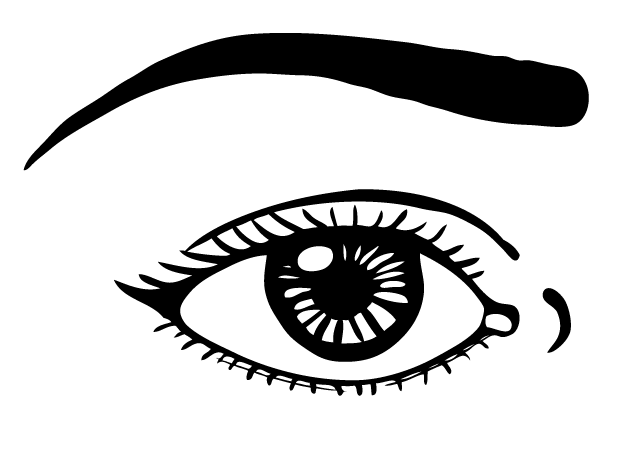 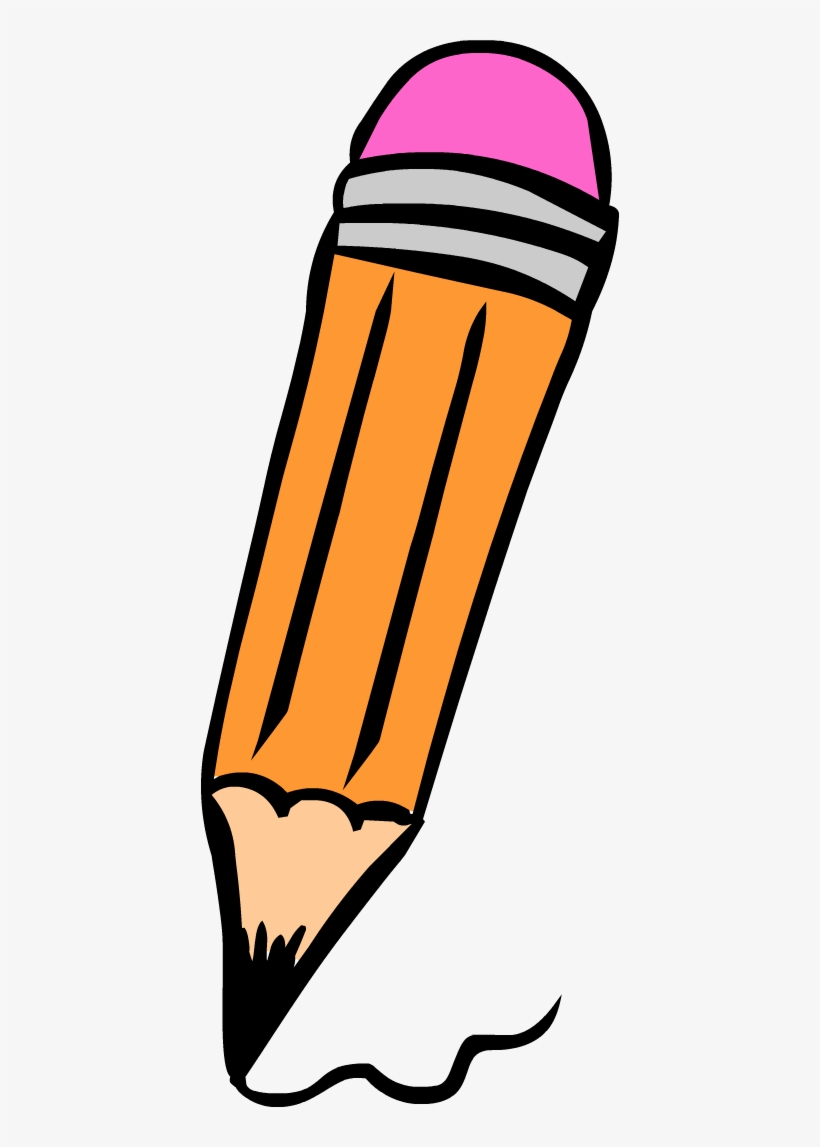 Programa de Integración Escolar 2020 – Flga. Paula Correa F.
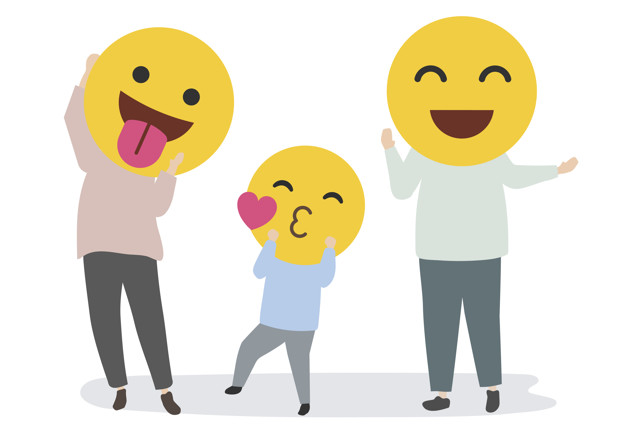 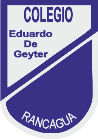 Actividad en Familia
Modo de trabajo:
1.  Nombrar el elemento de la imagen, mostrar la palabra escrita en el rectángulo superior y luego, hacer click en la letra M (siempre recordando nombre y sonido de la letra). 

2. Segmentar en sílabas dando aplausos, saltos o contando elementos y hacer click en el círculo con el número correcto.

3. Contar las letras de la palabra y hacer click en el círculo con el número correcto. 

4. En la parte final, leer la palabra y hacer click en la imagen que corresponde.
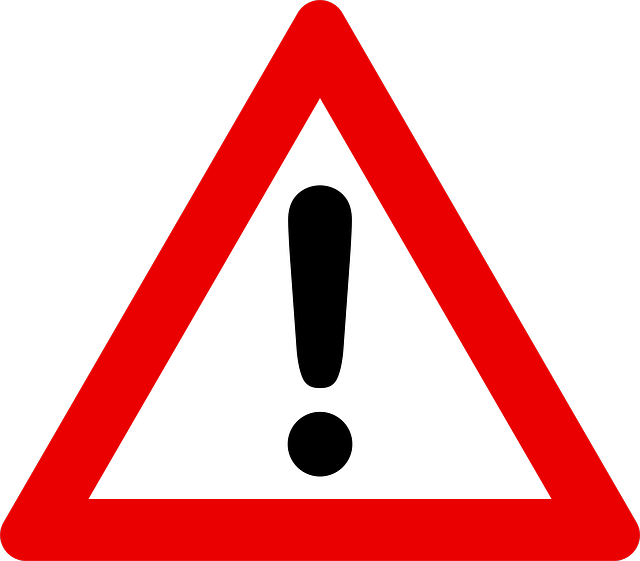 Por cada imagen se trabajará la palabra (encontrar la letra M), segmentar la palabra en sílabas y contar el número de letras, por lo que es importante que constantemente se refuercen los conceptos de 
PALABRA – SÍLABAS – LETRAS/SONIDOS
Programa de Integración Escolar 2020 – Flga. Paula Correa F.
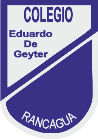 Encuentra la letra M en la palabra.
MANO
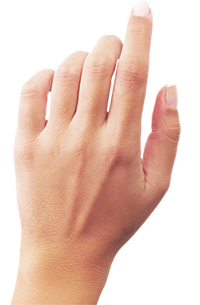 Haz click sobre la letra solicitada.
M
A
N
O
Programa de Integración Escolar 2020 – Flga. Paula Correa F.
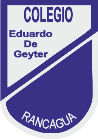 ¿Cuántas sílabas tiene la palabra?
MA-NO
¡MUY BIEN!
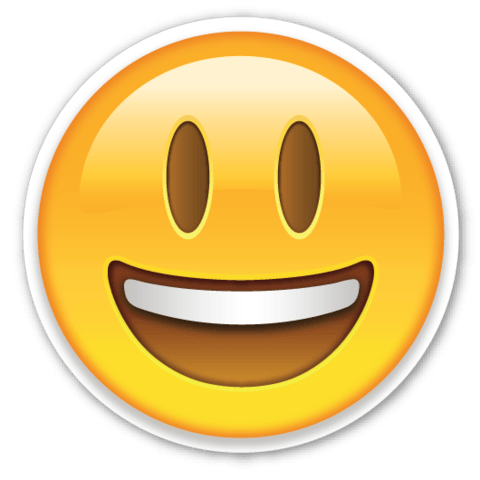 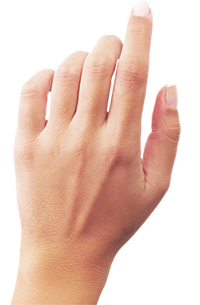 Haz click sobre la letra solicitada.
1
2
3
Programa de Integración Escolar 2020 – Flga. Paula Correa F.
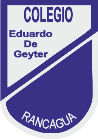 ¿Cuántas letras o sonidos tiene la palabra?
M-A-N-O
¡MUY BIEN!
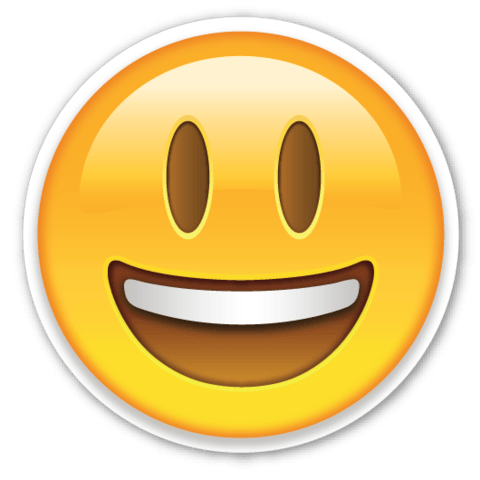 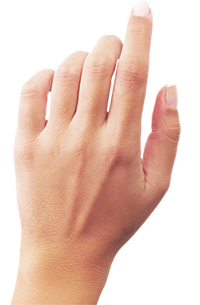 Haz click sobre la letra solicitada.
2
3
4
Programa de Integración Escolar 2020 – Flga. Paula Correa F.
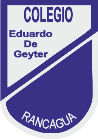 Encuentra la letra M en la palabra.
CAMA
¡MUY BIEN!
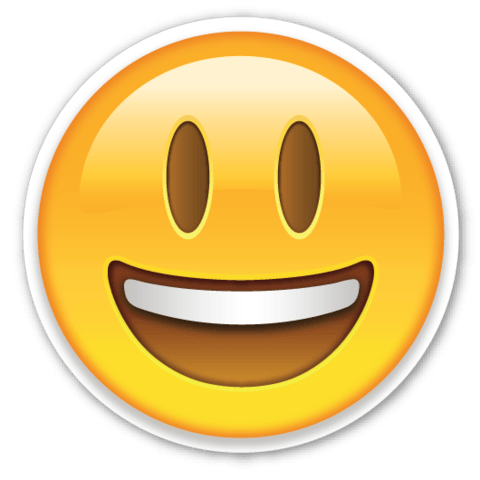 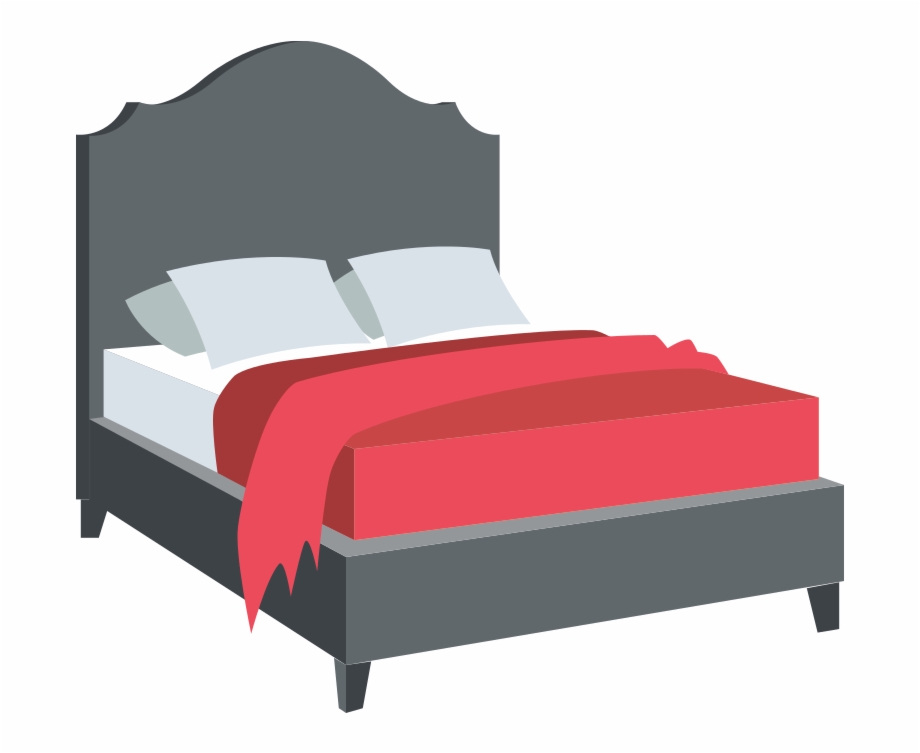 Haz click sobre la letra solicitada.
C
A
M
A
Programa de Integración Escolar 2020 – Flga. Paula Correa F.
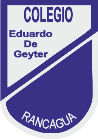 ¿Cuántas sílabas tiene la palabra?
CA-MA
¡MUY BIEN!
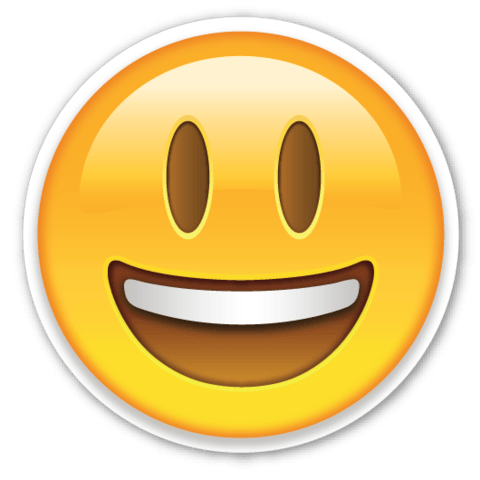 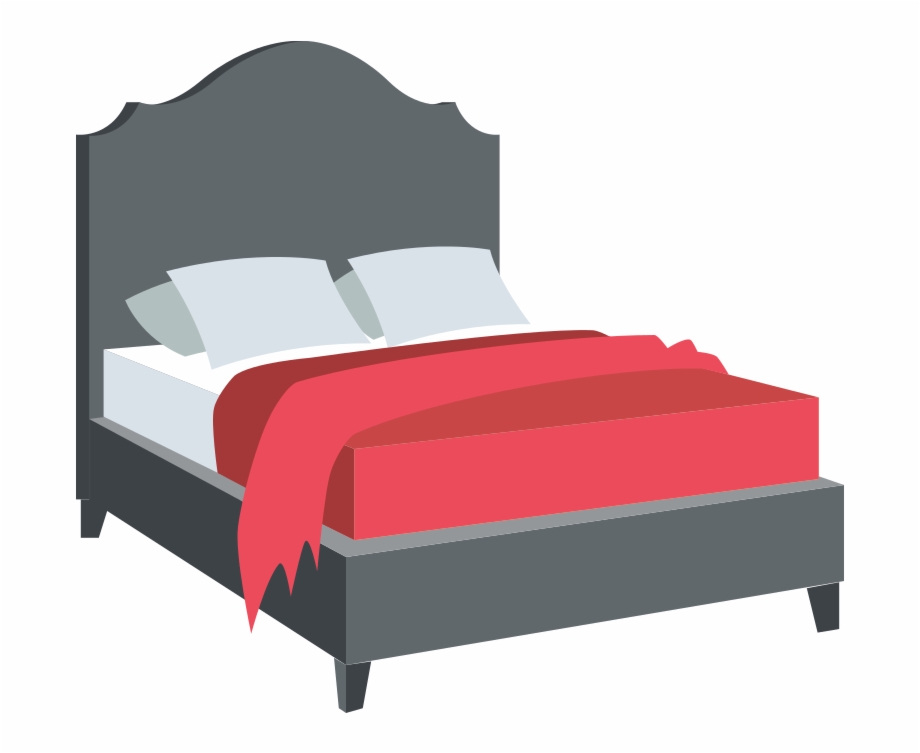 Haz click sobre la letra solicitada.
2
3
4
Programa de Integración Escolar 2020 – Flga. Paula Correa F.
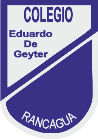 ¿Cuántas letras o sonidos tiene la palabra?
C-A-M-A
¡MUY BIEN!
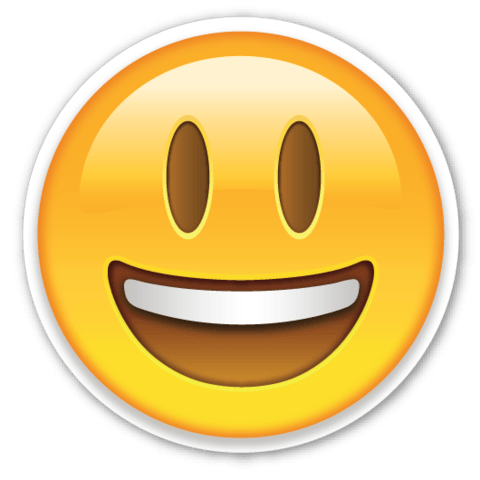 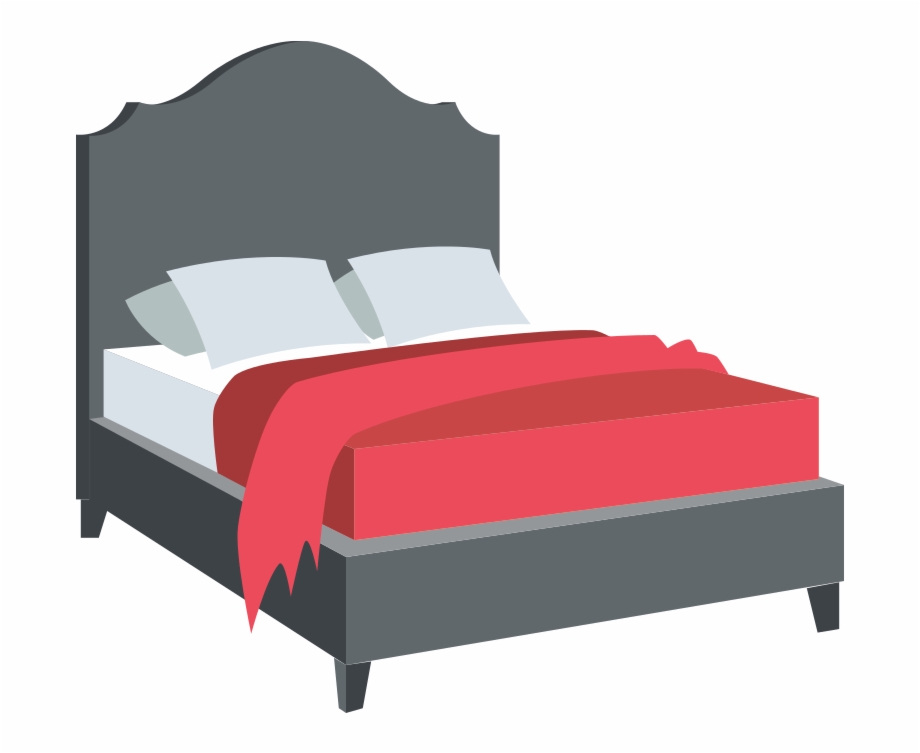 Haz click sobre la letra solicitada.
3
4
5
Programa de Integración Escolar 2020 – Flga. Paula Correa F.
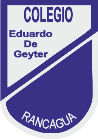 Encuentra la letra M en la palabra.
MOTO
¡MUY BIEN!
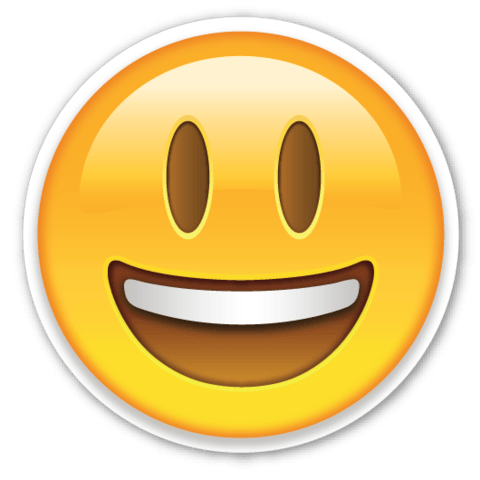 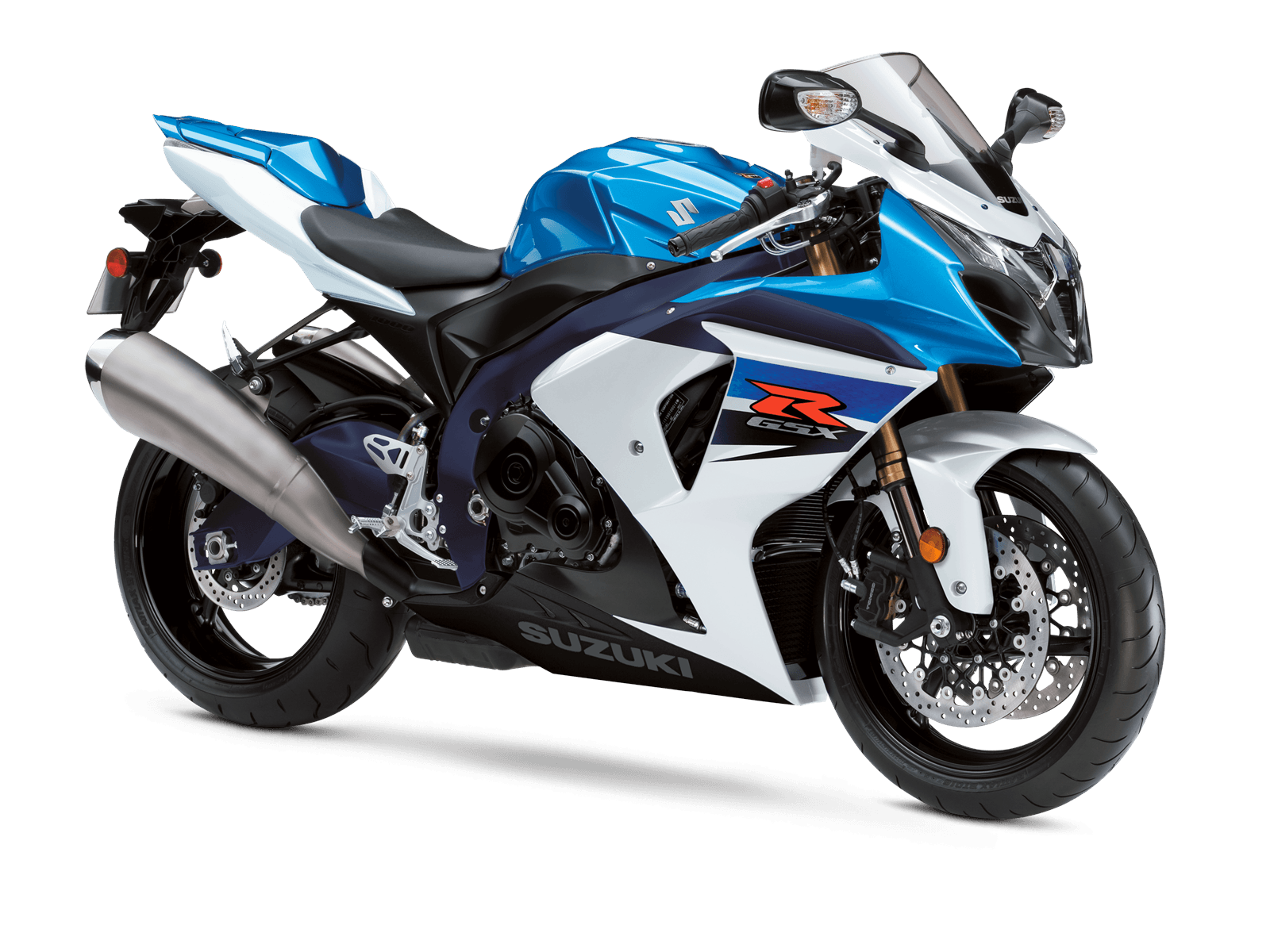 Haz click sobre la letra solicitada.
M
O
T
O
Programa de Integración Escolar 2020 – Flga. Paula Correa F.
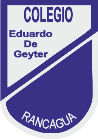 ¿Cuántas sílabas tiene la palabra?
MO-TO
¡MUY BIEN!
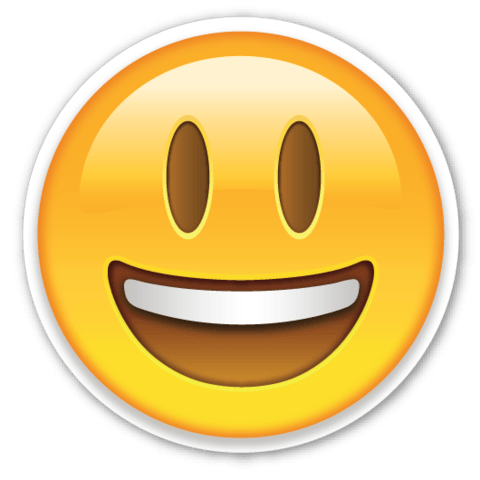 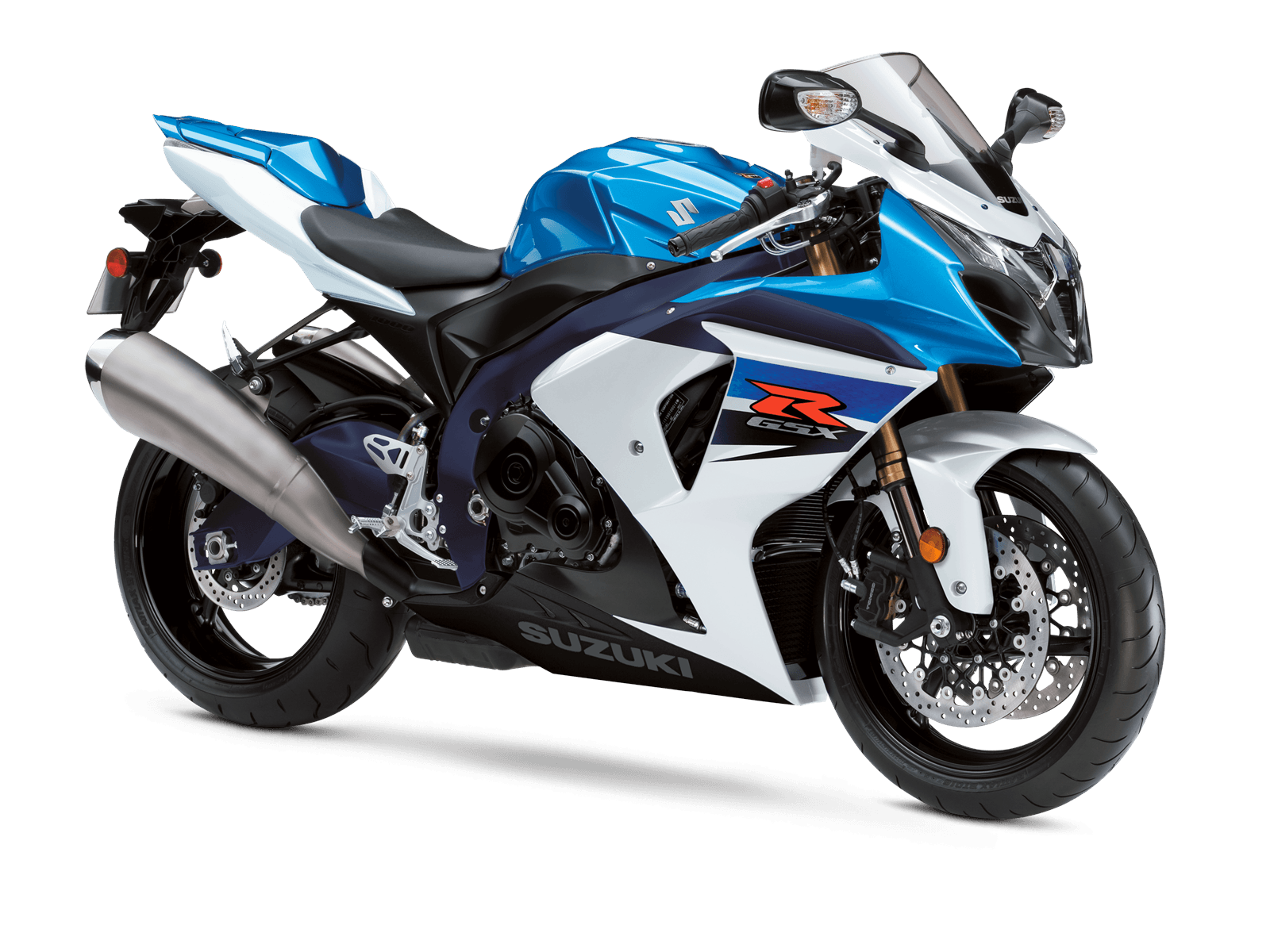 Haz click sobre la letra solicitada.
1
2
3
Programa de Integración Escolar 2020 – Flga. Paula Correa F.
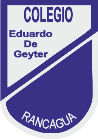 ¿Cuántas letras o sonidos tiene la palabra?
M-O-T-O
¡MUY BIEN!
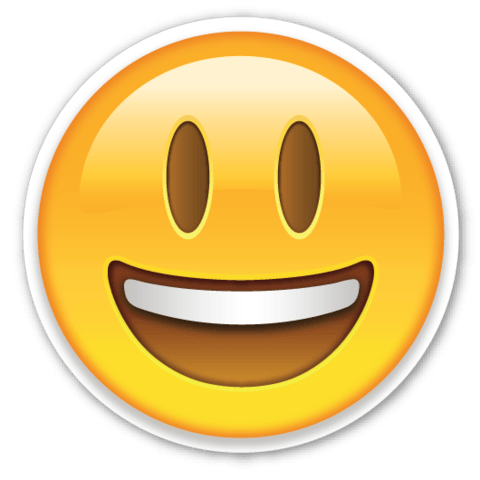 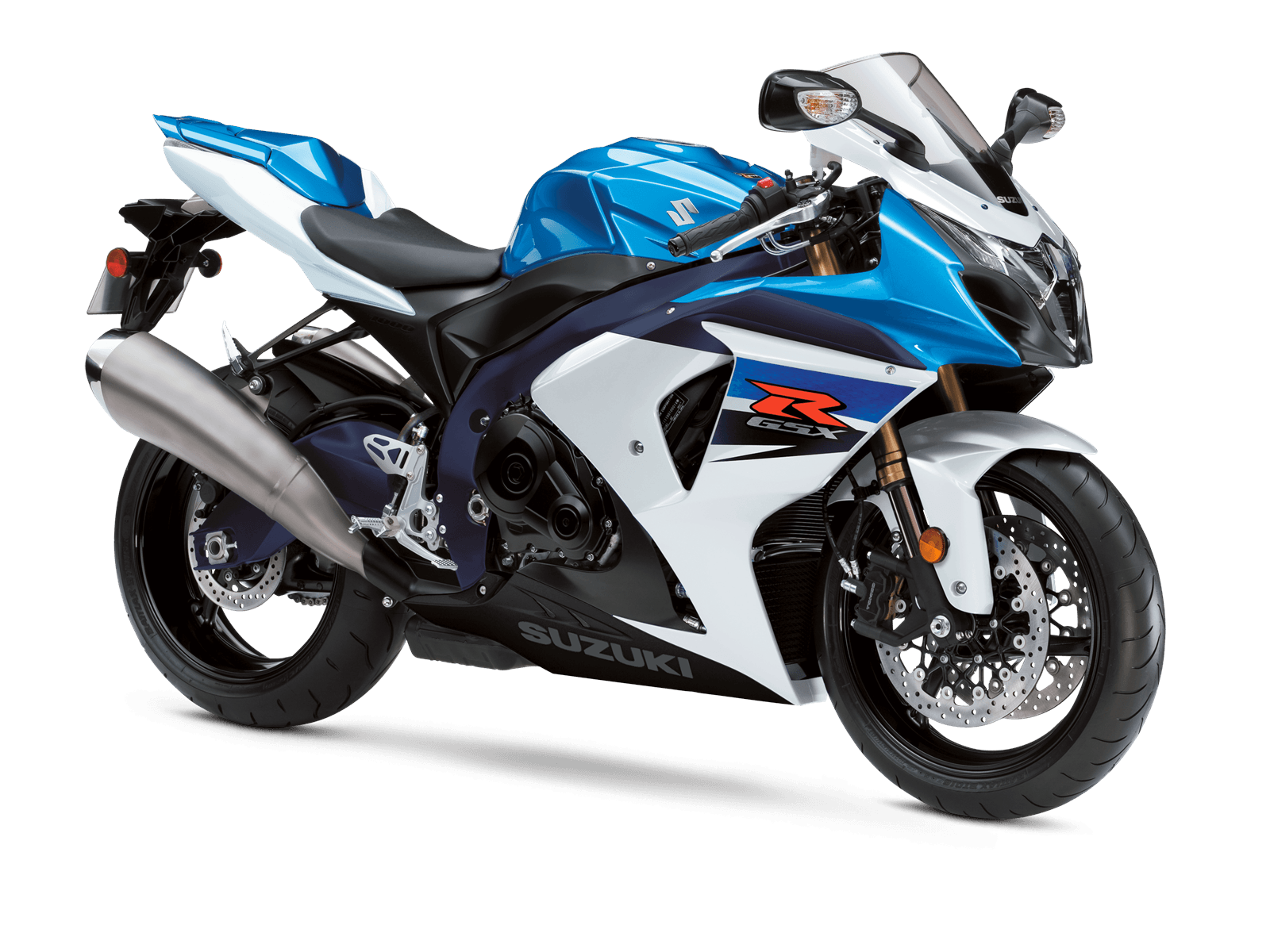 Haz click sobre la letra solicitada.
2
3
4
Programa de Integración Escolar 2020 – Flga. Paula Correa F.
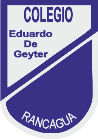 Encuentra la letra M en la palabra.
CAMISA
¡MUY BIEN!
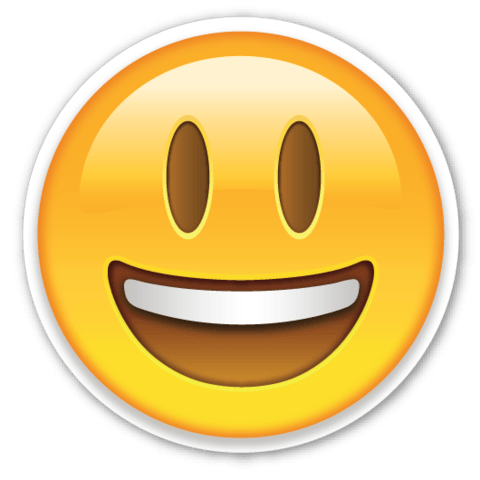 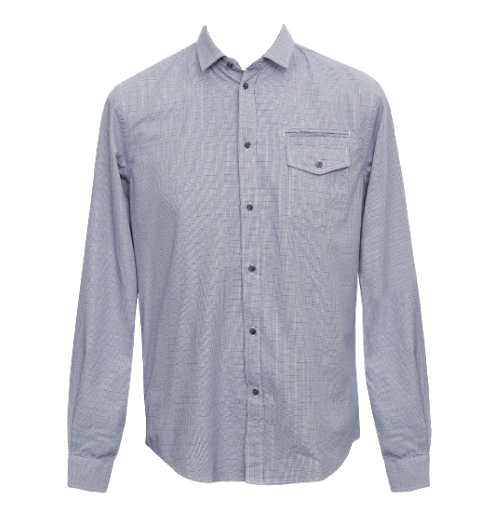 Haz click sobre la letra solicitada.
C
A
M
I
S
A
Programa de Integración Escolar 2020 – Flga. Paula Correa F.
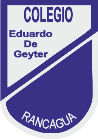 ¿Cuántas sílabas tiene la palabra?
CA-MI-SA
¡MUY BIEN!
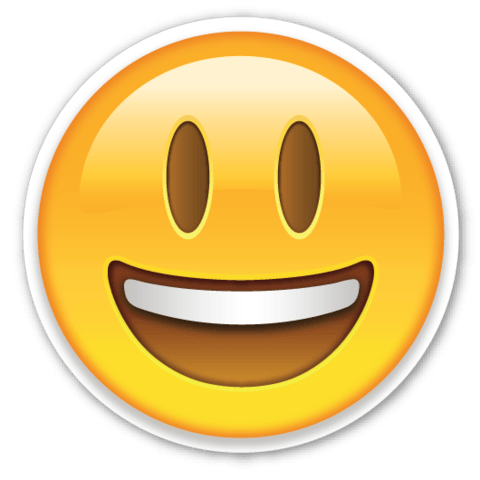 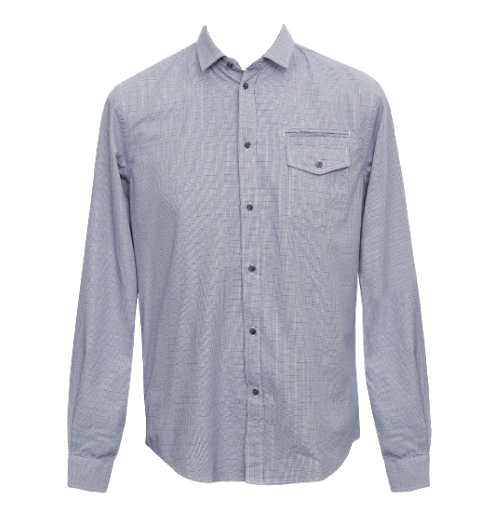 Haz click sobre la letra solicitada.
2
3
4
Programa de Integración Escolar 2020 – Flga. Paula Correa F.
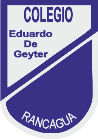 ¿Cuántas letras o sonidos tiene la palabra?
C-A-M-I-S-A
¡MUY BIEN!
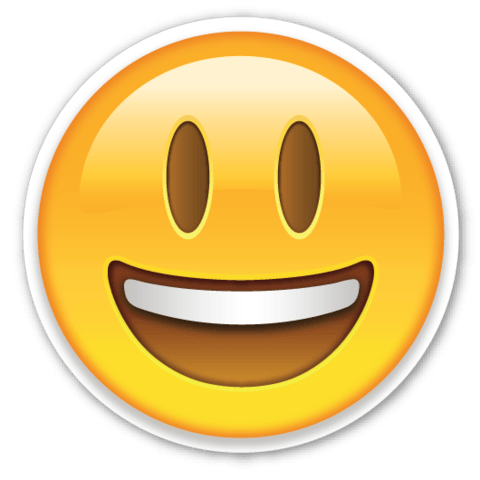 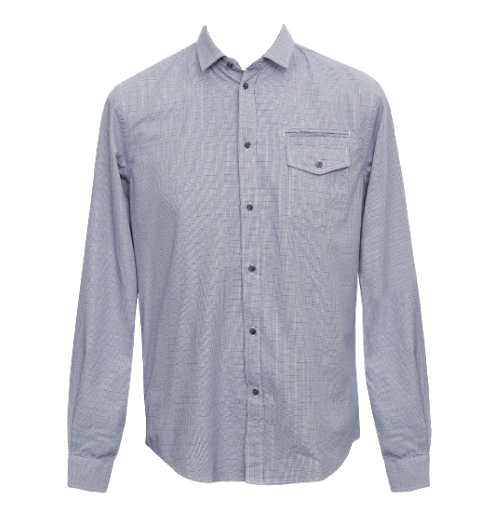 Haz click sobre la letra solicitada.
6
7
8
Programa de Integración Escolar 2020 – Flga. Paula Correa F.
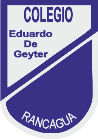 Encuentra la letra M en la palabra.
MULA
¡MUY BIEN!
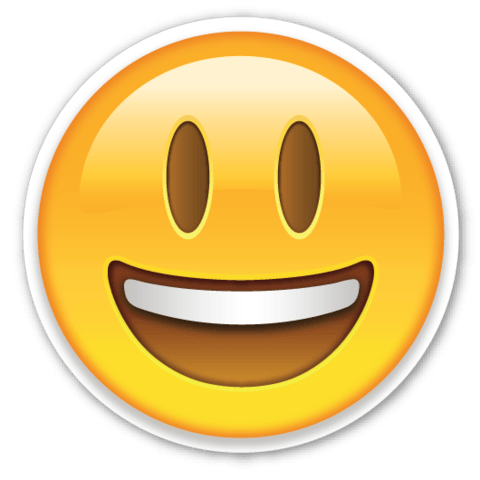 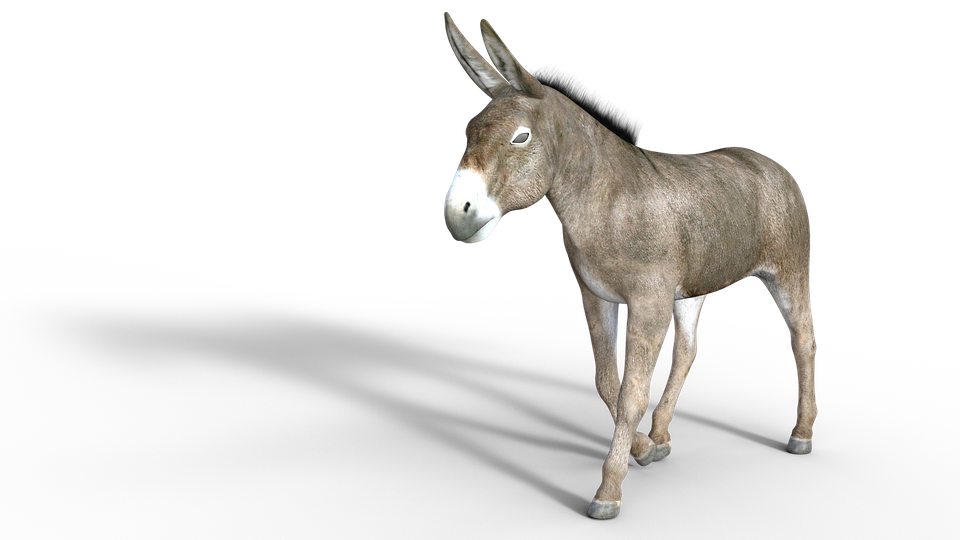 Haz click sobre la letra solicitada.
M
U
L
A
Programa de Integración Escolar 2020 – Flga. Paula Correa F.
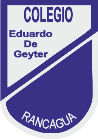 ¿Cuántas sílabas tiene la palabra?
MU-LA
¡MUY BIEN!
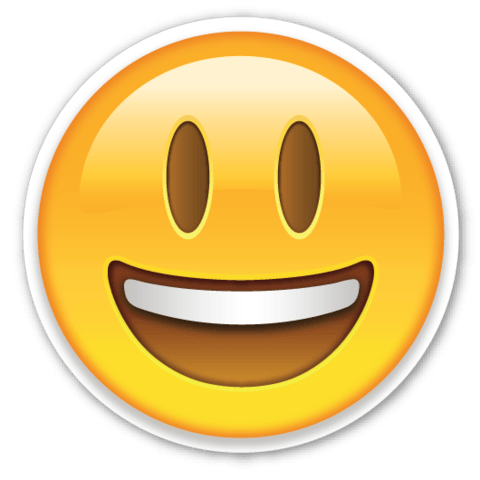 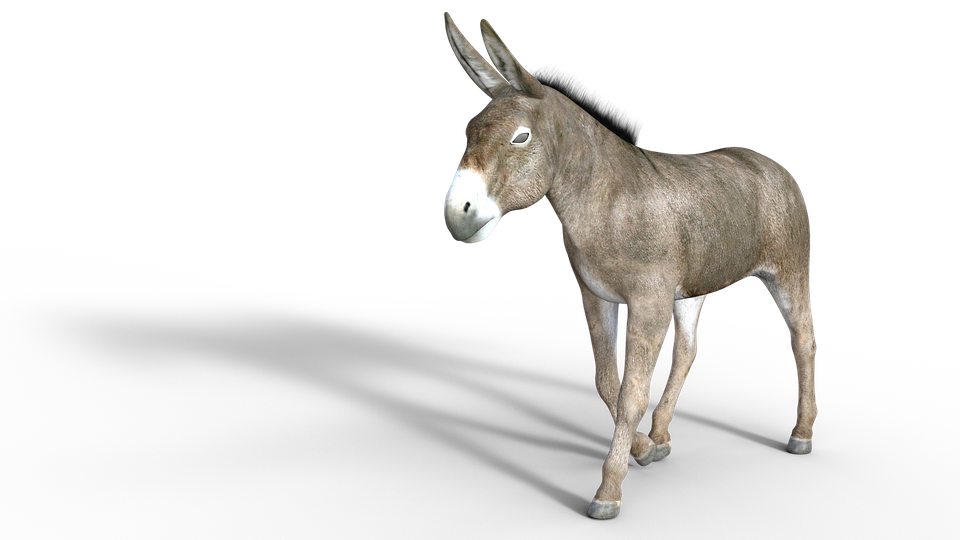 Haz click sobre la letra solicitada.
1
2
3
Programa de Integración Escolar 2020 – Flga. Paula Correa F.
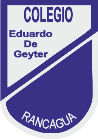 ¿Cuántas letras o sonidos tiene la palabra?
M-U-L-A
¡MUY BIEN!
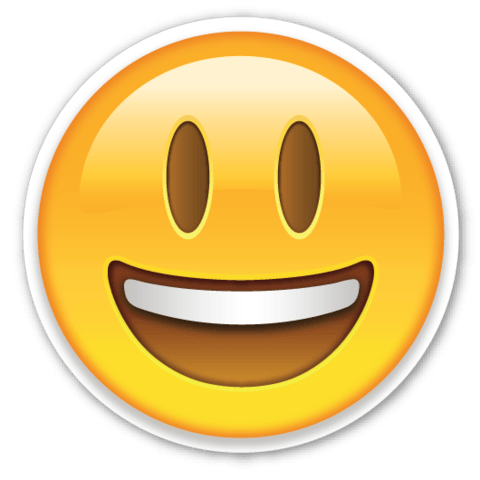 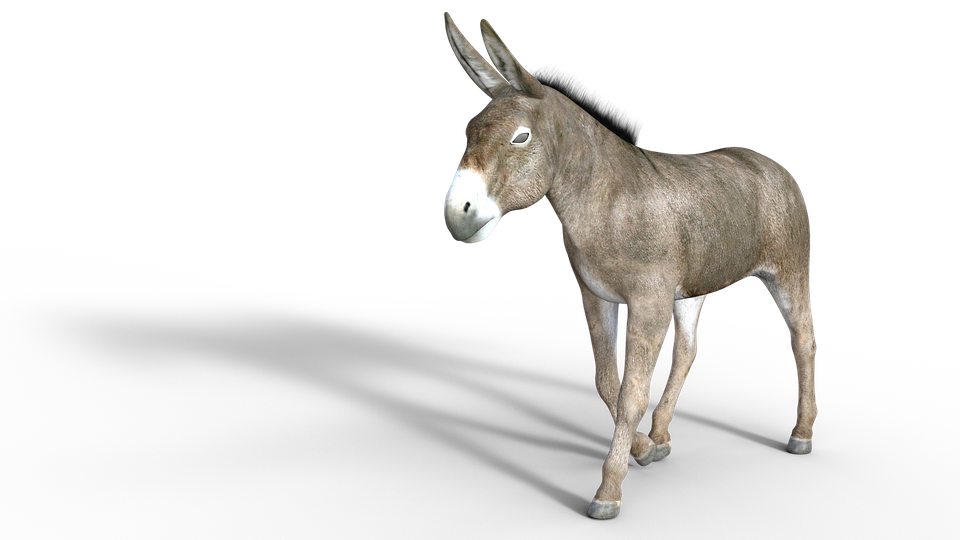 Haz click sobre la letra solicitada.
4
5
6
Programa de Integración Escolar 2020 – Flga. Paula Correa F.
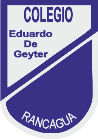 Encuentra la letra M en la palabra.
LIMÓN
¡MUY BIEN!
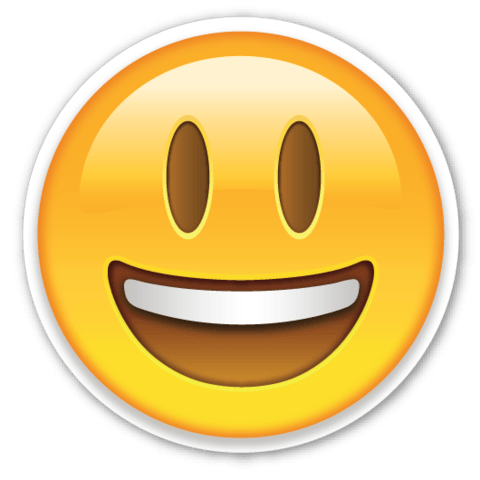 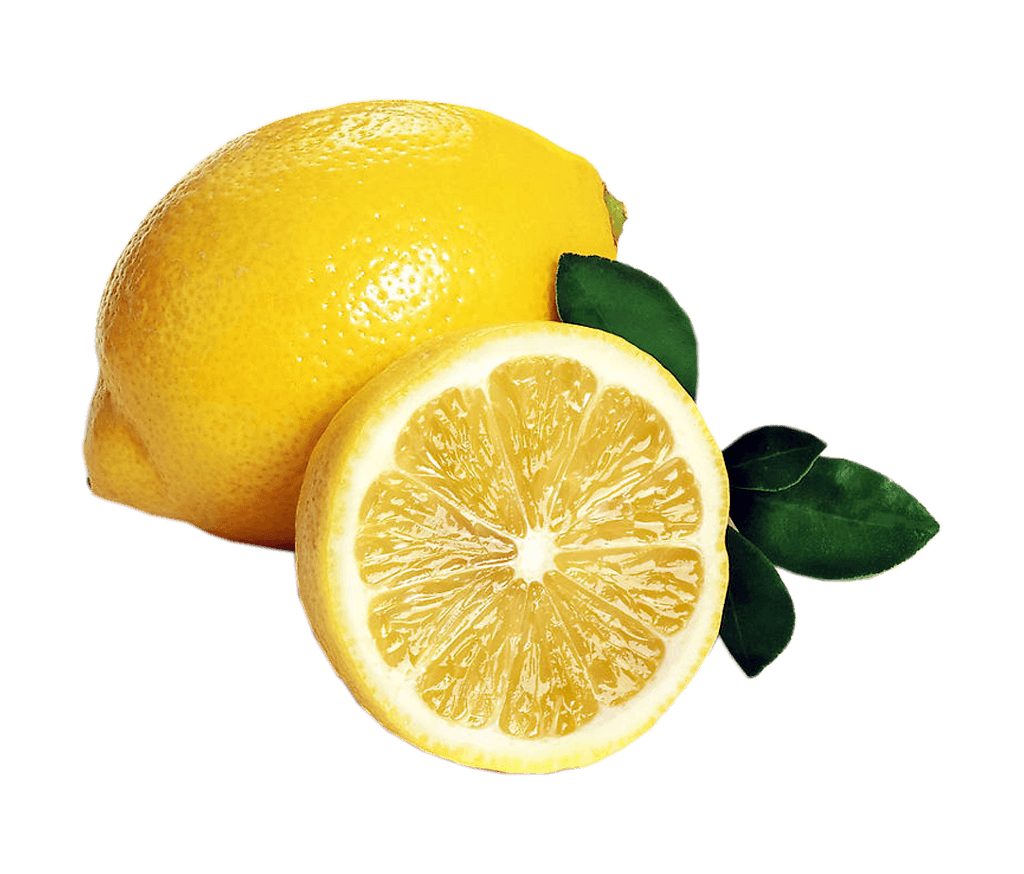 Haz click sobre la letra solicitada.
L
I
M
Ó
N
Programa de Integración Escolar 2020 – Flga. Paula Correa F.
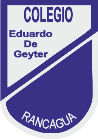 ¿Cuántas sílabas tiene la palabra?
LI-MÓN
¡MUY BIEN!
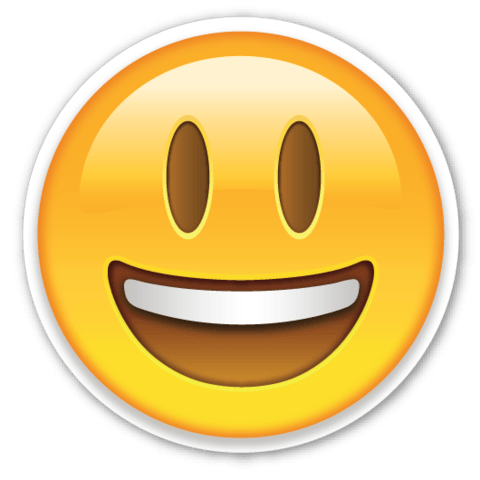 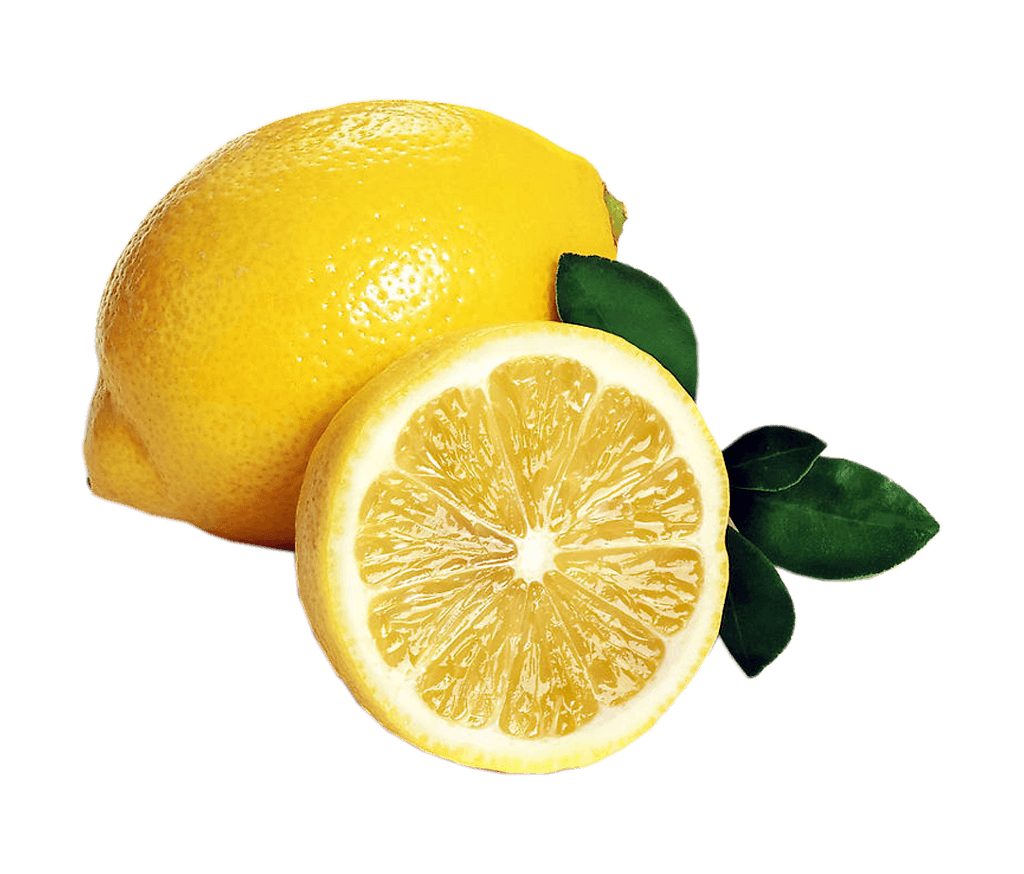 Haz click sobre la letra solicitada.
1
2
3
Programa de Integración Escolar 2020 – Flga. Paula Correa F.
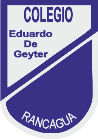 ¿Cuántas letras o sonidos tiene la palabra?
L-I-M-Ó-N
¡MUY BIEN!
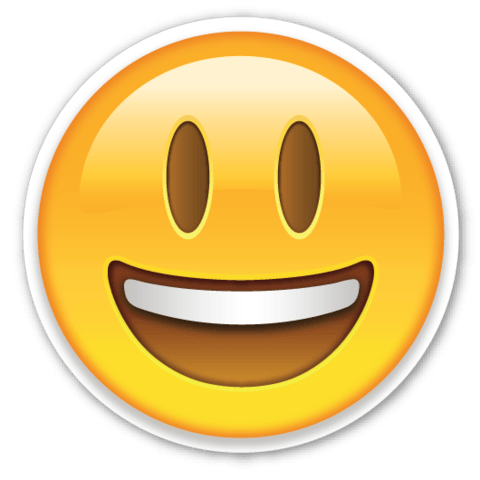 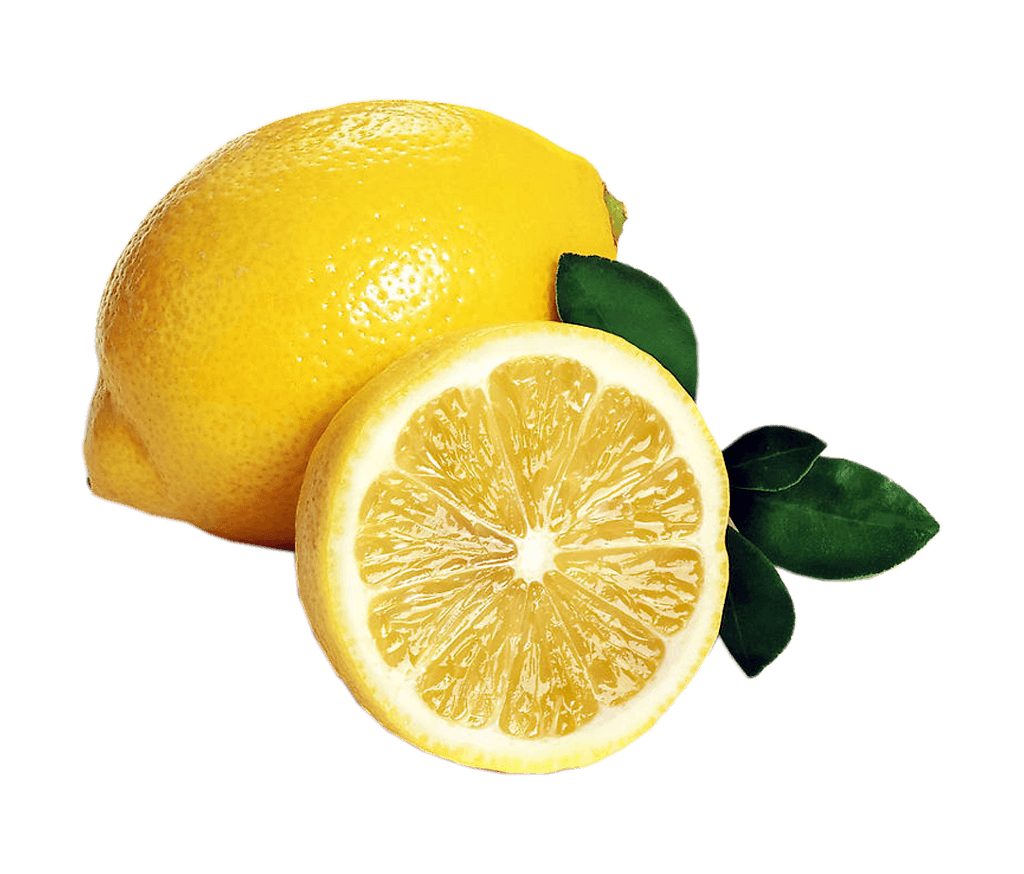 Haz click sobre la letra solicitada.
3
4
5
Programa de Integración Escolar 2020 – Flga. Paula Correa F.
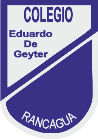 Encuentra la letra M en la palabra.
NÚMEROS
¡MUY BIEN!
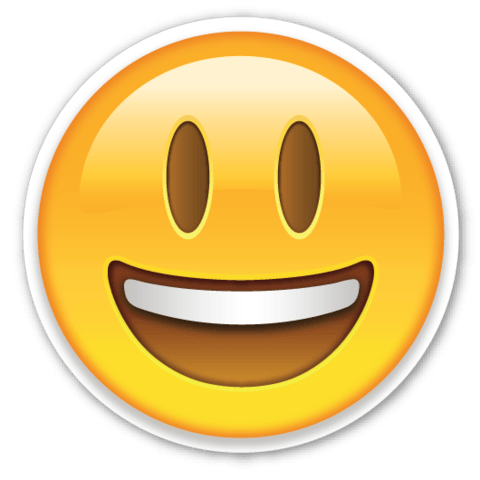 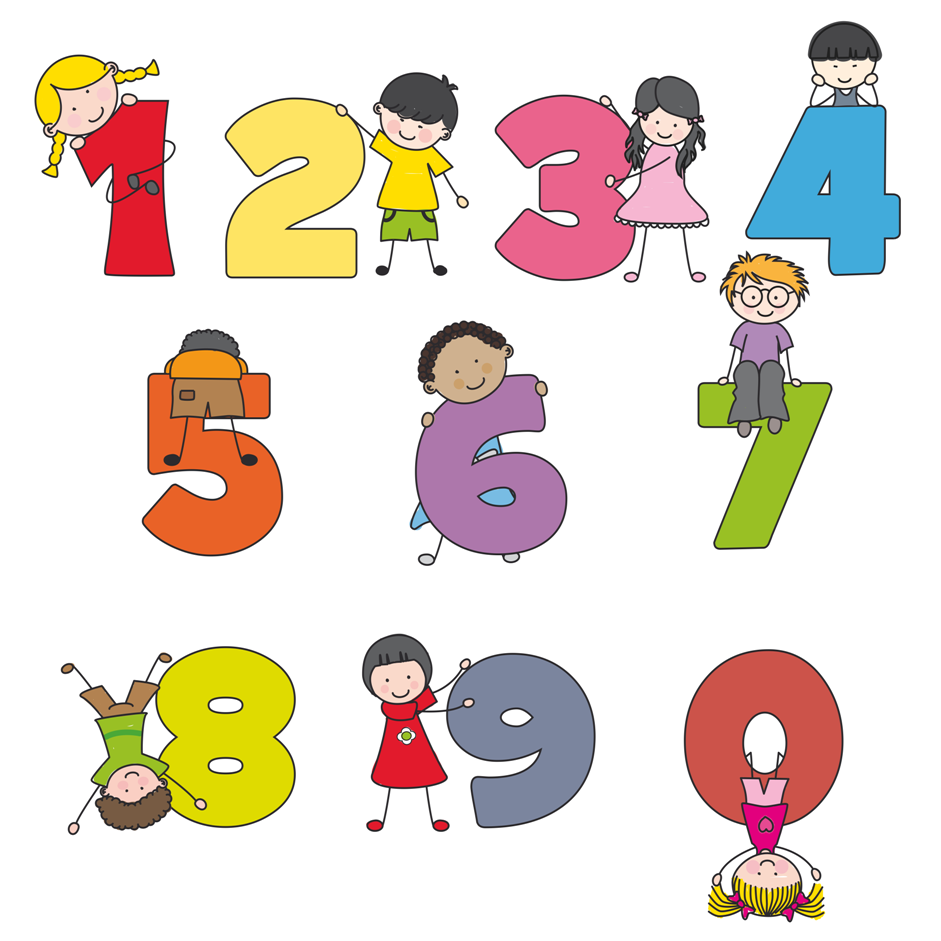 Haz click sobre la letra solicitada.
N
Ú
M
E
R
O
S
Programa de Integración Escolar 2020 – Flga. Paula Correa F.
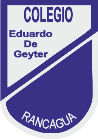 ¿Cuántas sílabas tiene la palabra?
NÚ-ME-ROS
¡MUY BIEN!
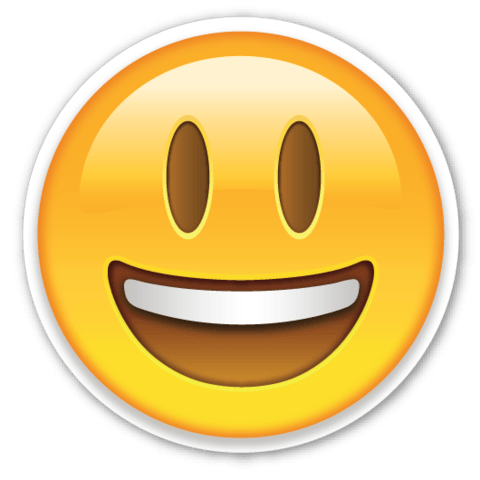 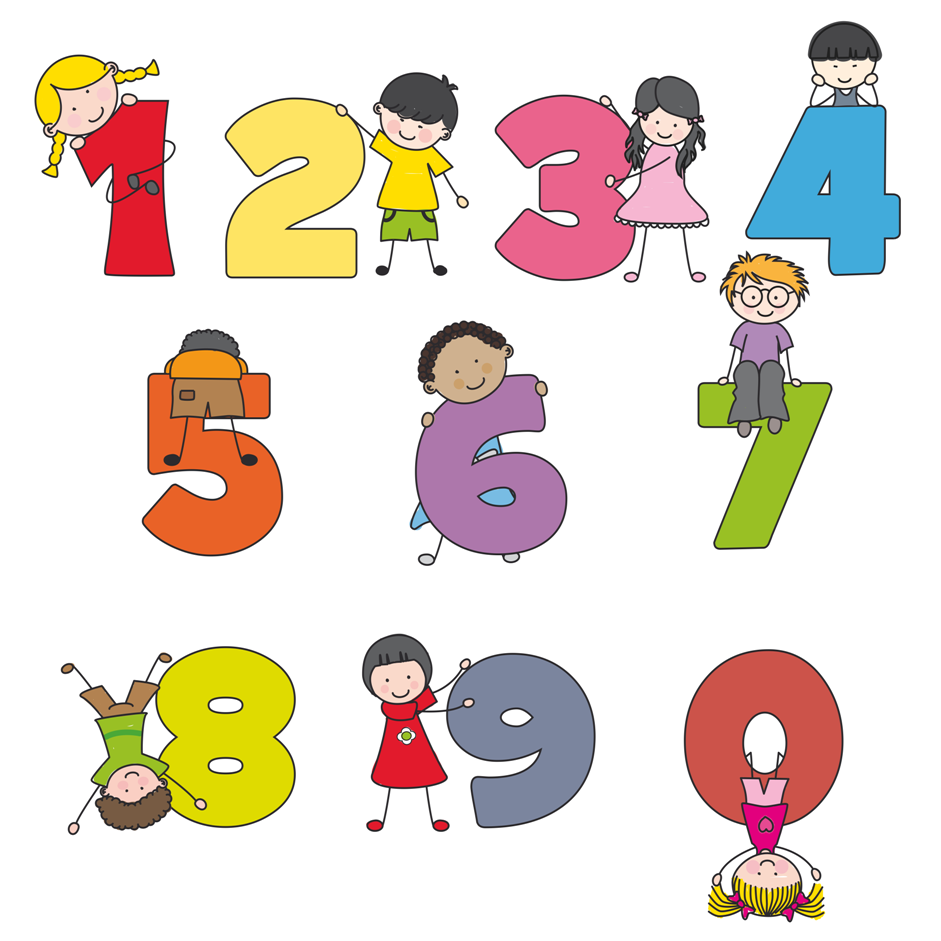 Haz click sobre la letra solicitada.
2
3
4
Programa de Integración Escolar 2020 – Flga. Paula Correa F.
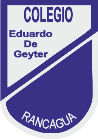 ¿Cuántas letras o sonidos tiene la palabra?
N-Ú-M-E-R-O-S
¡MUY BIEN!
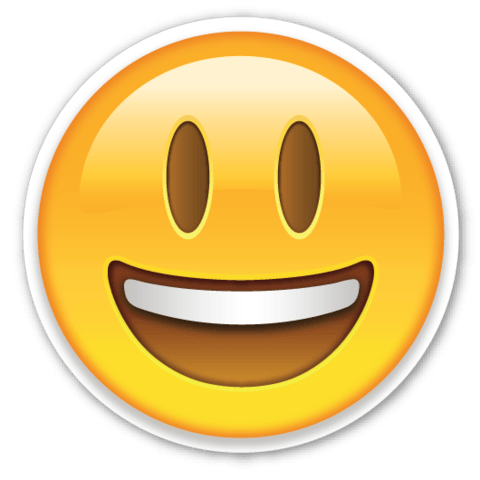 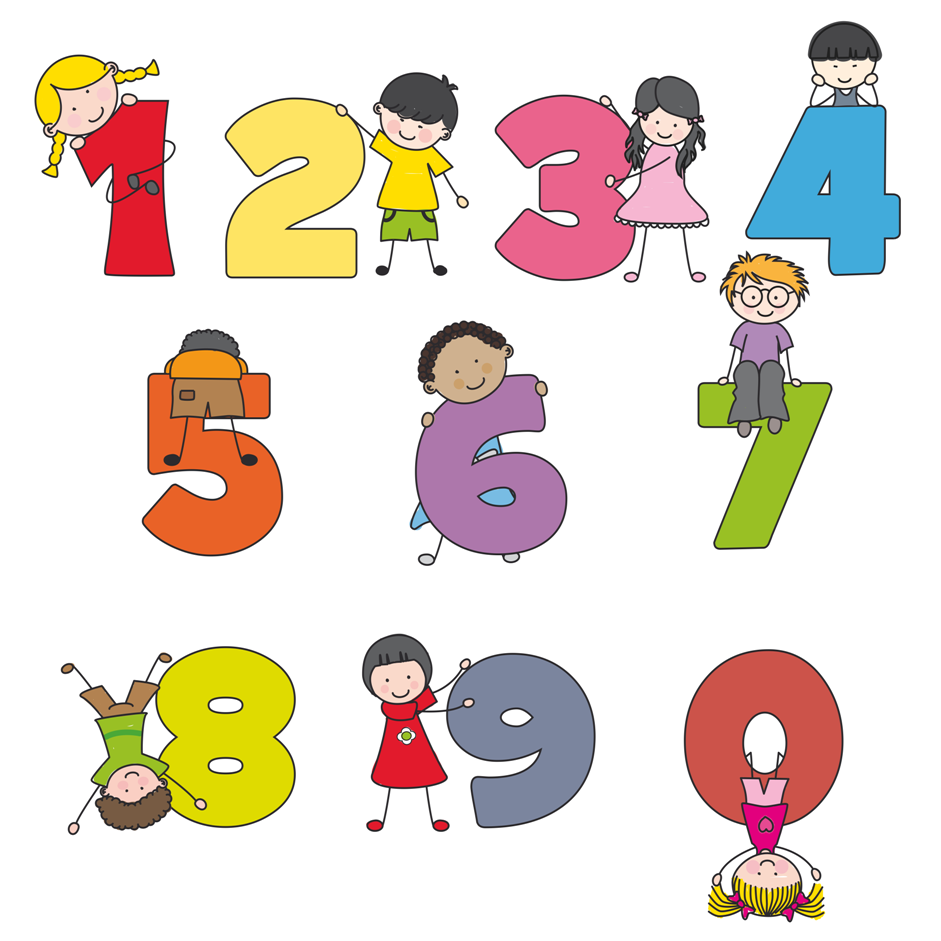 Haz click sobre la letra solicitada.
6
7
8
Programa de Integración Escolar 2020 – Flga. Paula Correa F.
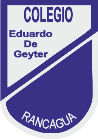 Encuentra la letra M en la palabra.
MONO
¡MUY BIEN!
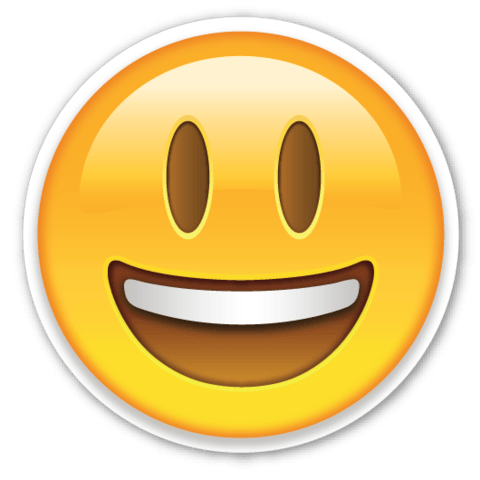 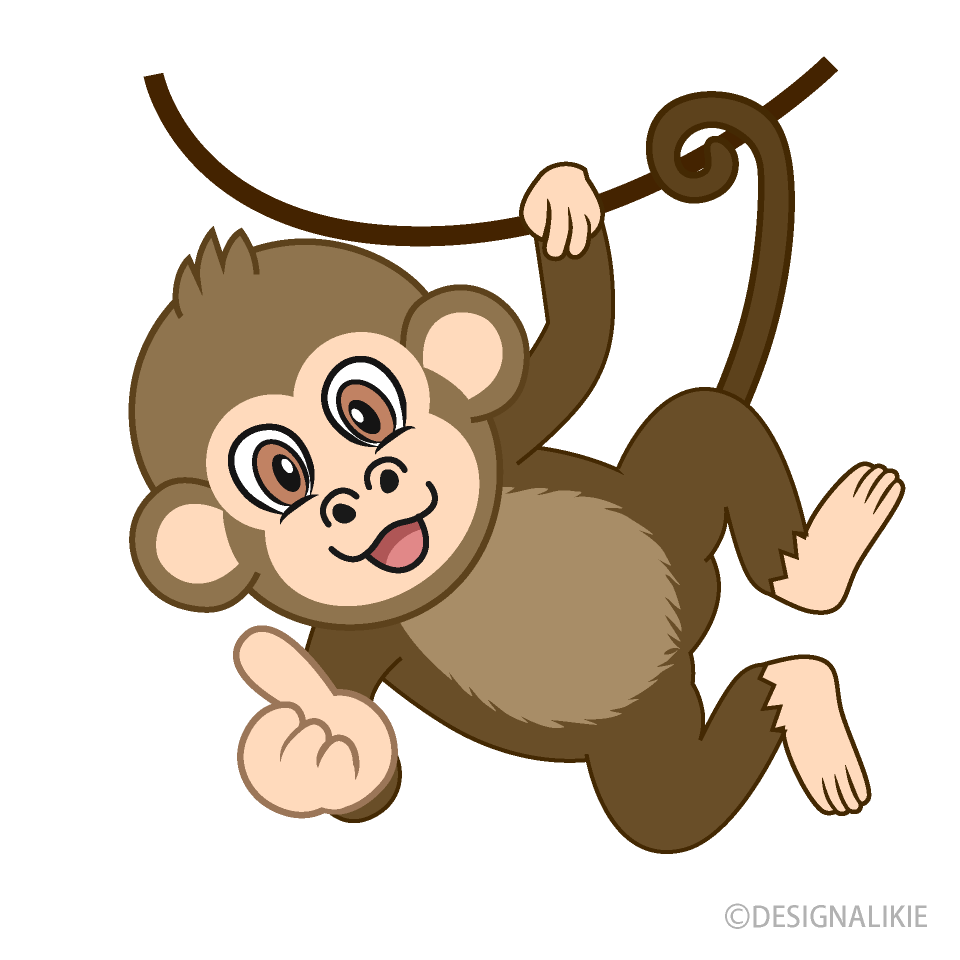 Haz click sobre la letra solicitada.
M
O
N
O
Programa de Integración Escolar 2020 – Flga. Paula Correa F.
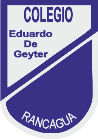 ¿Cuántas sílabas tiene la palabra?
MO-NO
¡MUY BIEN!
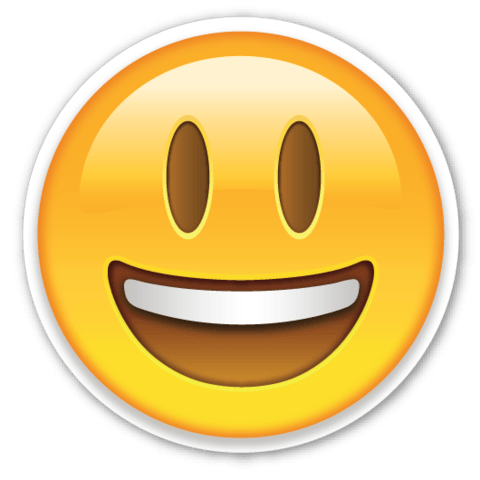 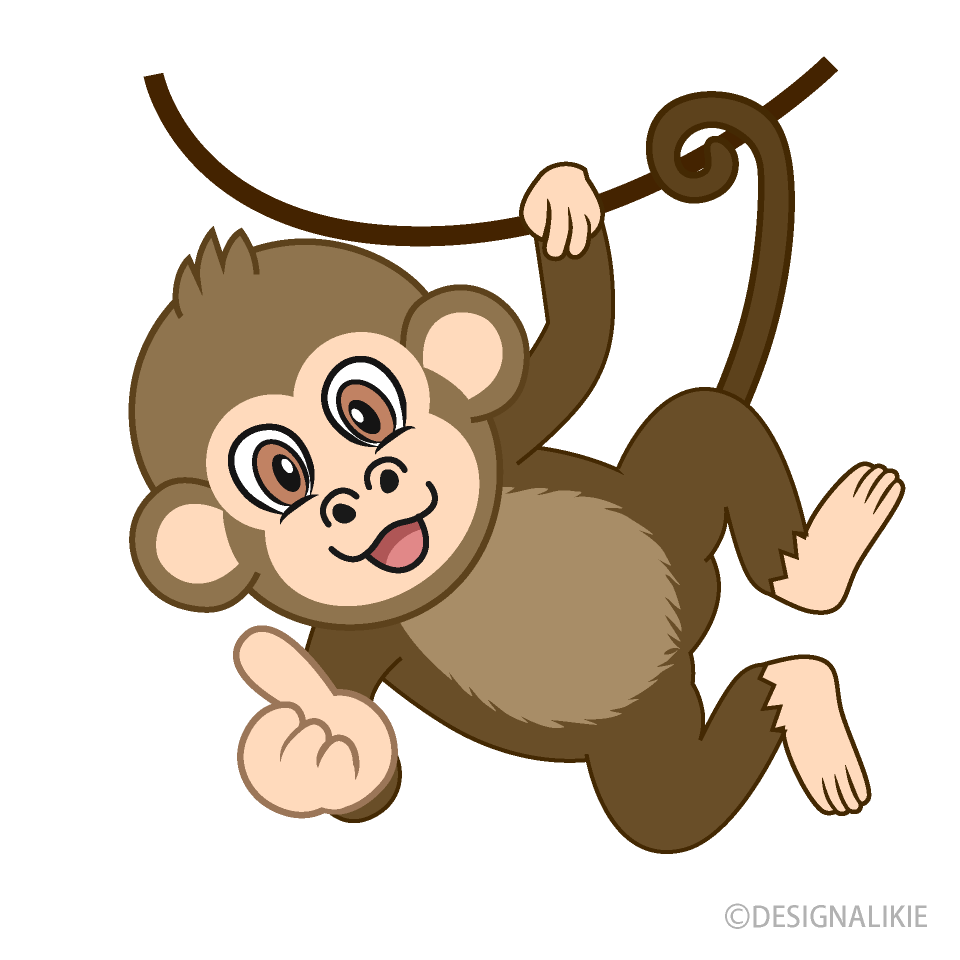 Haz click sobre la letra solicitada.
4
3
2
Programa de Integración Escolar 2020 – Flga. Paula Correa F.
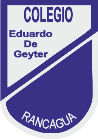 ¿Cuántas letras o sonidos tiene la palabra?
M-O-N-O
¡MUY BIEN!
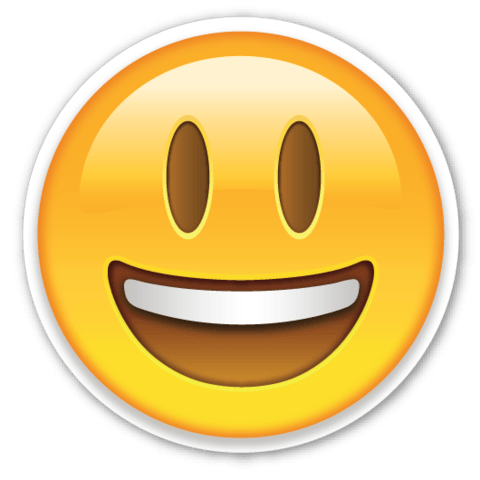 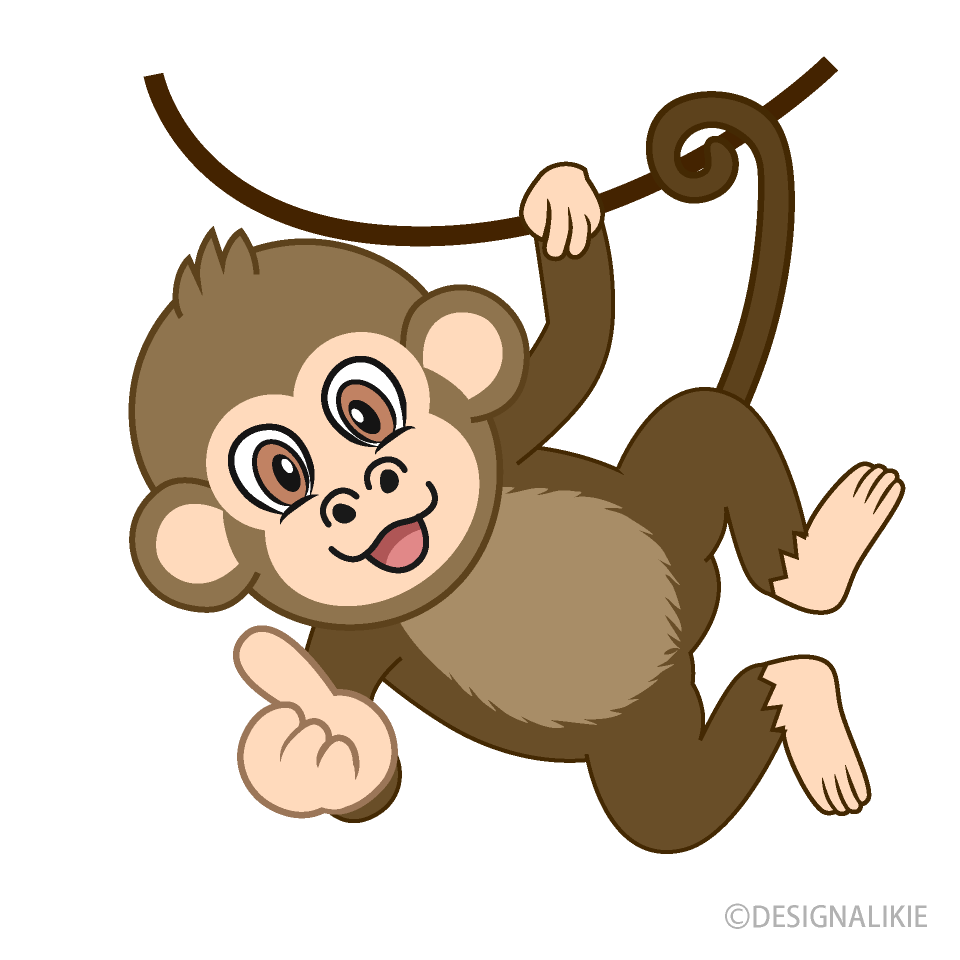 Haz click sobre la letra solicitada.
4
3
2
Programa de Integración Escolar 2020 – Flga. Paula Correa F.
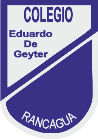 Encuentra la letra M en la palabra.
AMA
¡MUY BIEN!
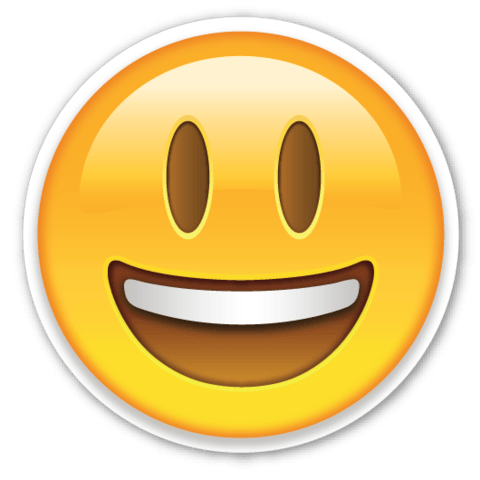 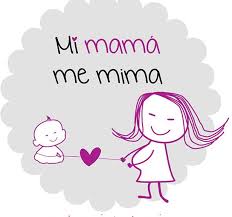 Haz click sobre la letra solicitada.
A
M
A
Programa de Integración Escolar 2020 – Flga. Paula Correa F.
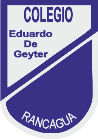 ¿Cuántas sílabas tiene la palabra?
A-MA
¡MUY BIEN!
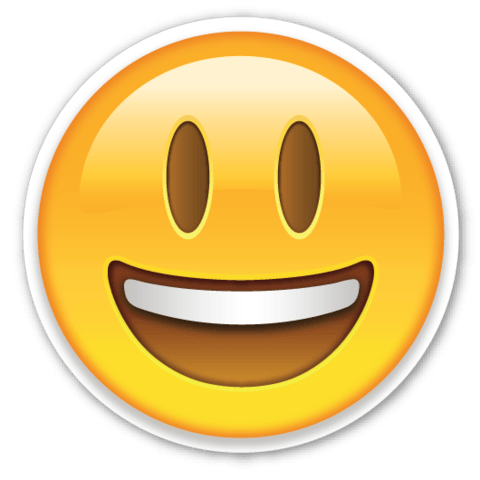 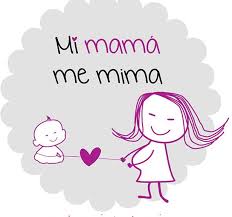 Haz click sobre la letra solicitada.
1
2
3
Programa de Integración Escolar 2020 – Flga. Paula Correa F.
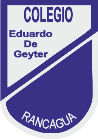 ¿Cuántas letras o sonidos tiene la palabra?
A-M-A
¡MUY BIEN!
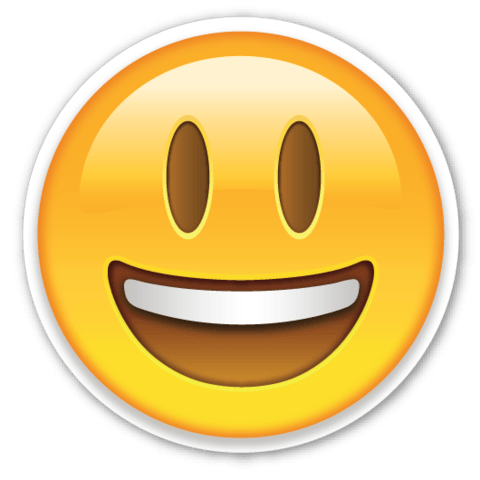 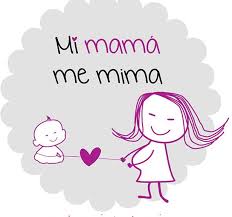 Haz click sobre la letra solicitada.
1
2
3
Programa de Integración Escolar 2020 – Flga. Paula Correa F.
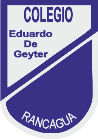 Leer las siguiente palabra
MAMÁ
MA-MÁ
Haz click sobre la imagen correcta.
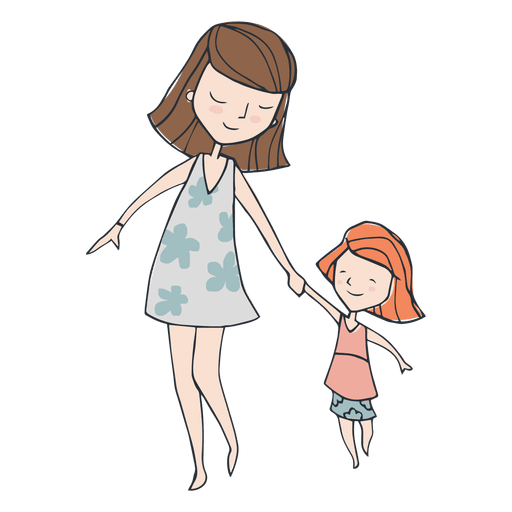 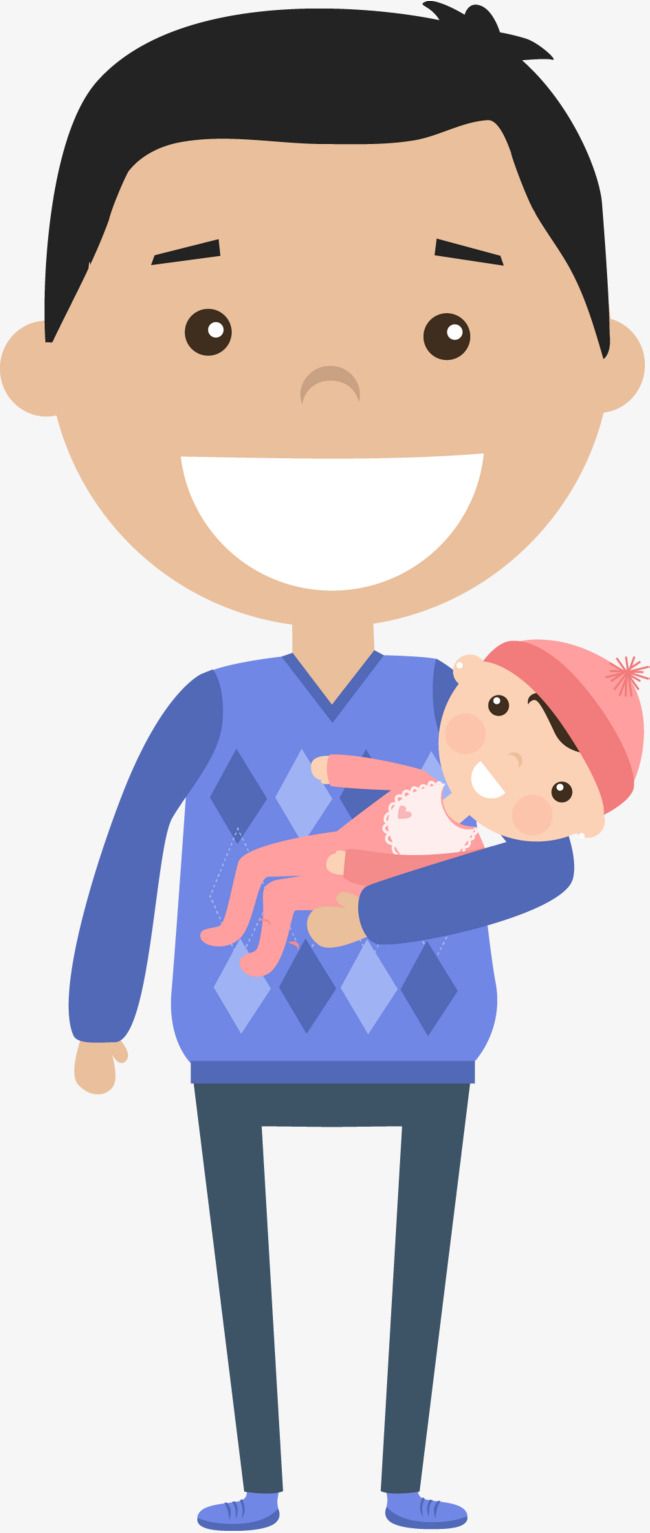 Programa de Integración Escolar 2020 – Flga. Paula Correa F.
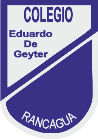 Leer las siguiente palabra
MiMÍ
Mi-MÍ
Haz click sobre la imagen correcta.
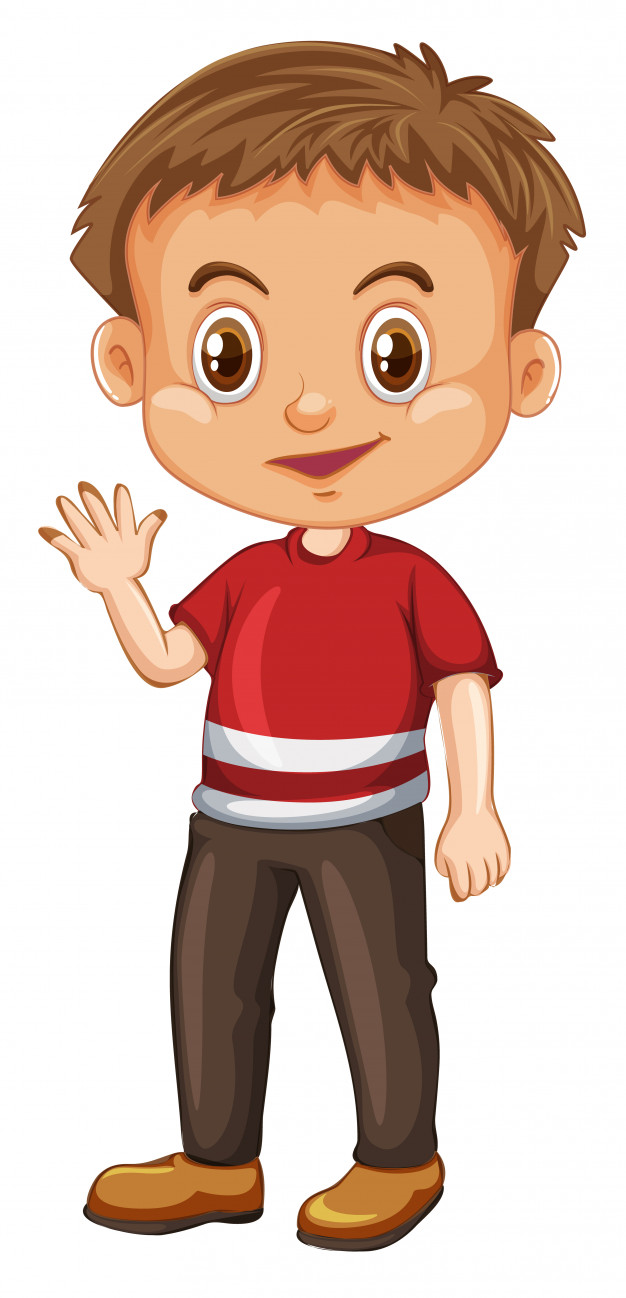 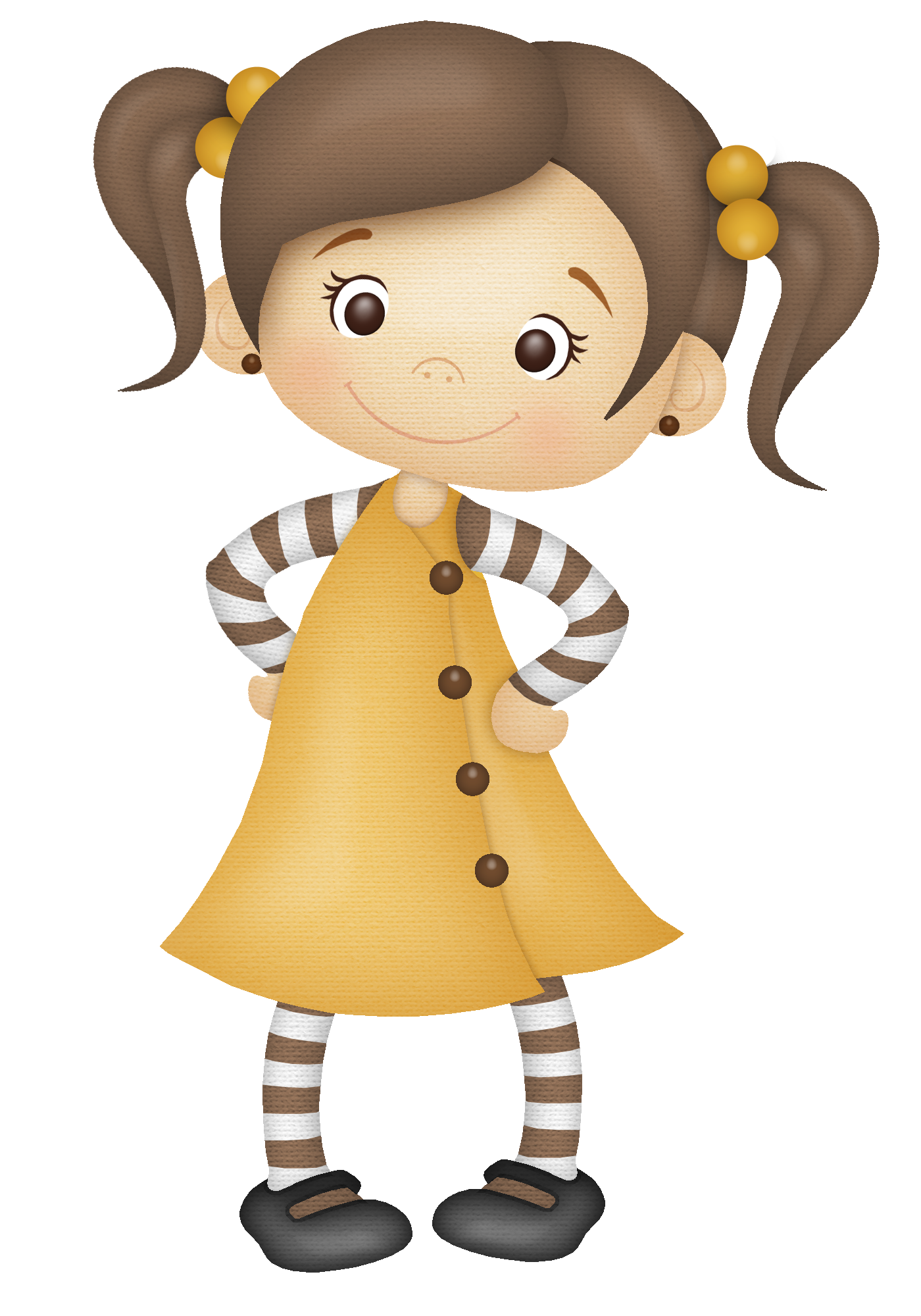 Programa de Integración Escolar 2020 – Flga. Paula Correa F.
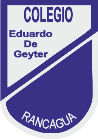 Leer las siguiente palabra
MiMO
Mi-MO
Haz click sobre la imagen correcta.
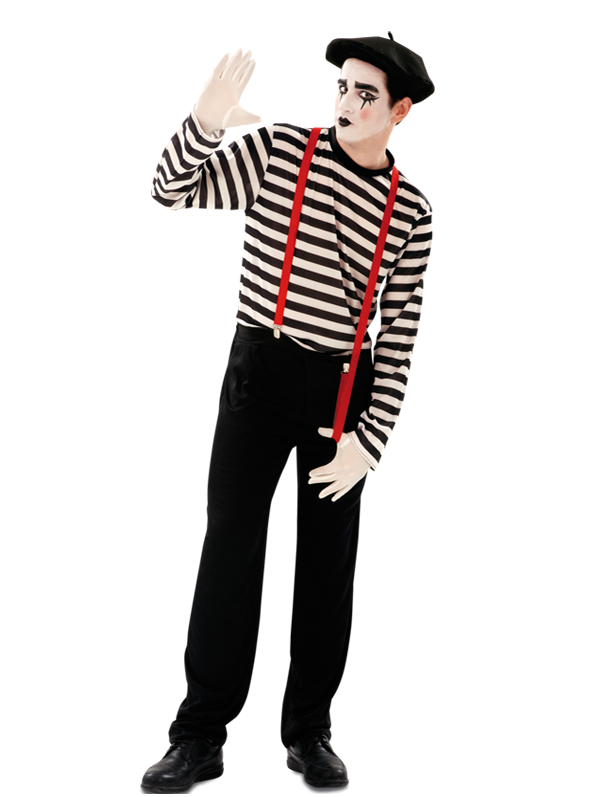 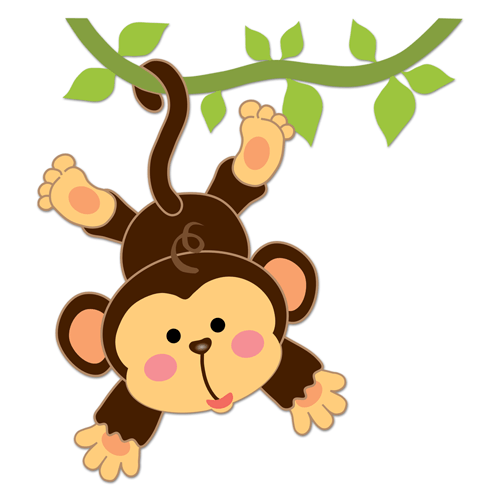 Programa de Integración Escolar 2020 – Flga. Paula Correa F.
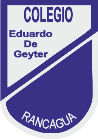 Leer las siguiente palabra
MEMO
ME-MO
Haz click sobre la imagen correcta.
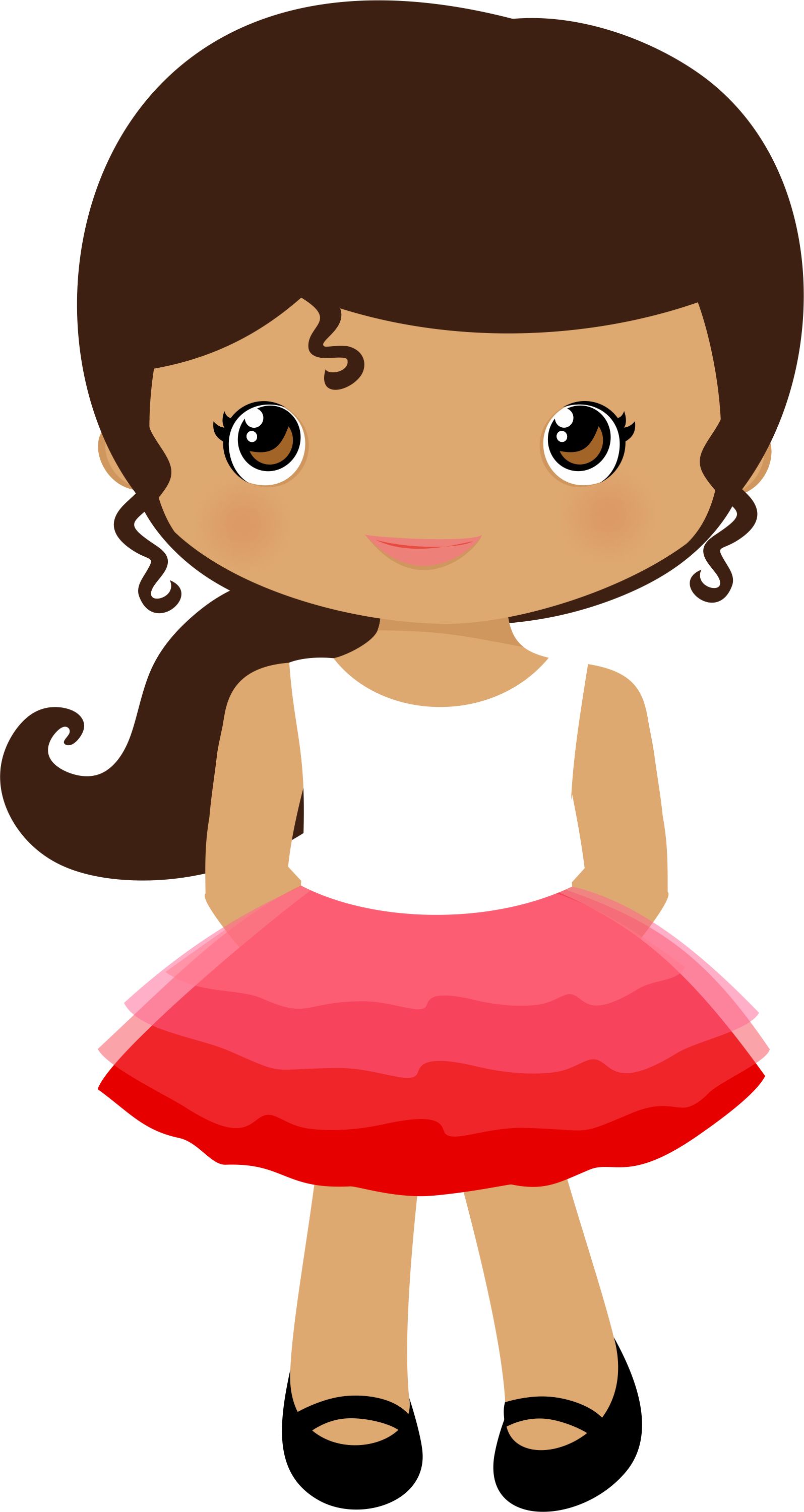 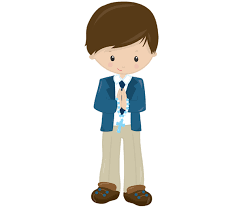 Programa de Integración Escolar 2020 – Flga. Paula Correa F.
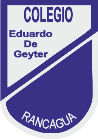 ¡EXCELENTE TRABAJO!
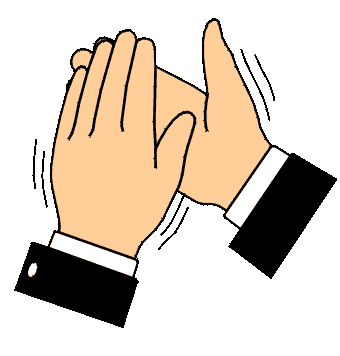 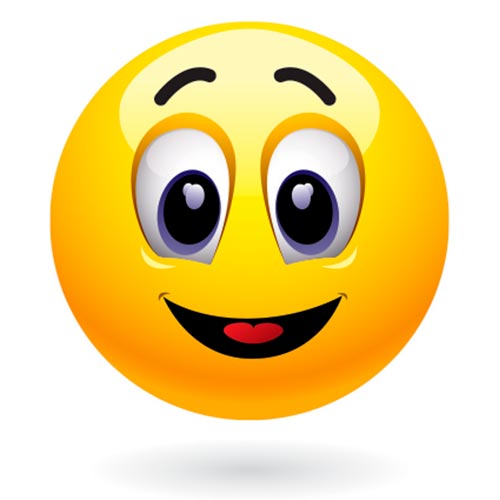 Programa de Integración Escolar 2020 – Flga. Paula Correa F.
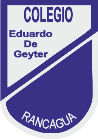 ¡Vuelve a intentarlo,
Estoy seguro que lo lograrás!
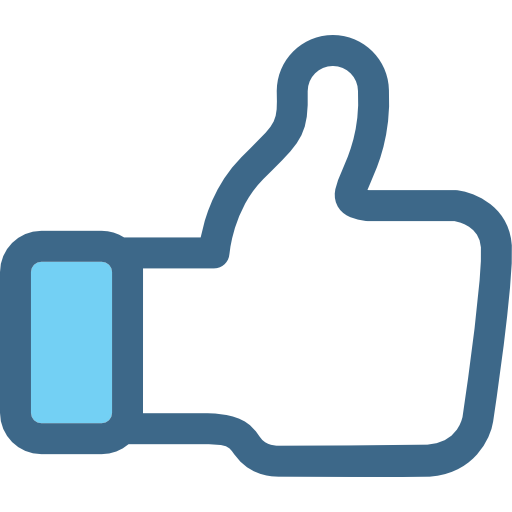 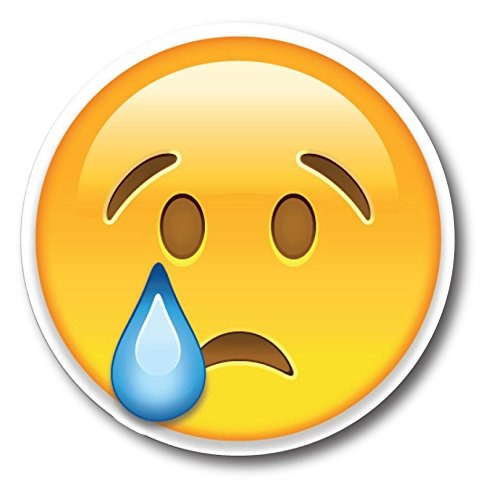 Haz click en el rectángulo para volver a la actividad.
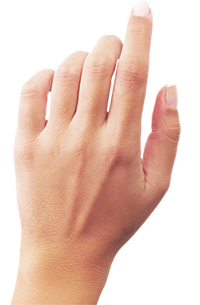 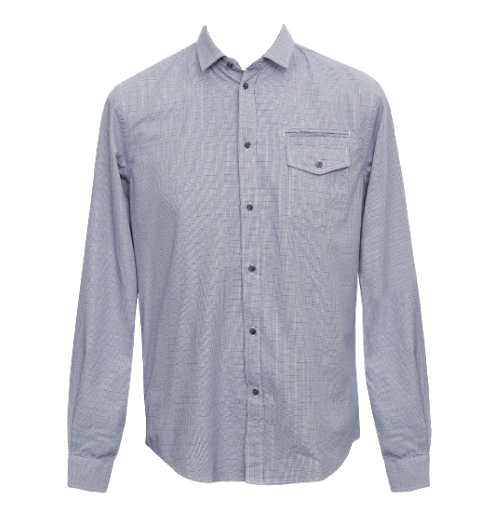 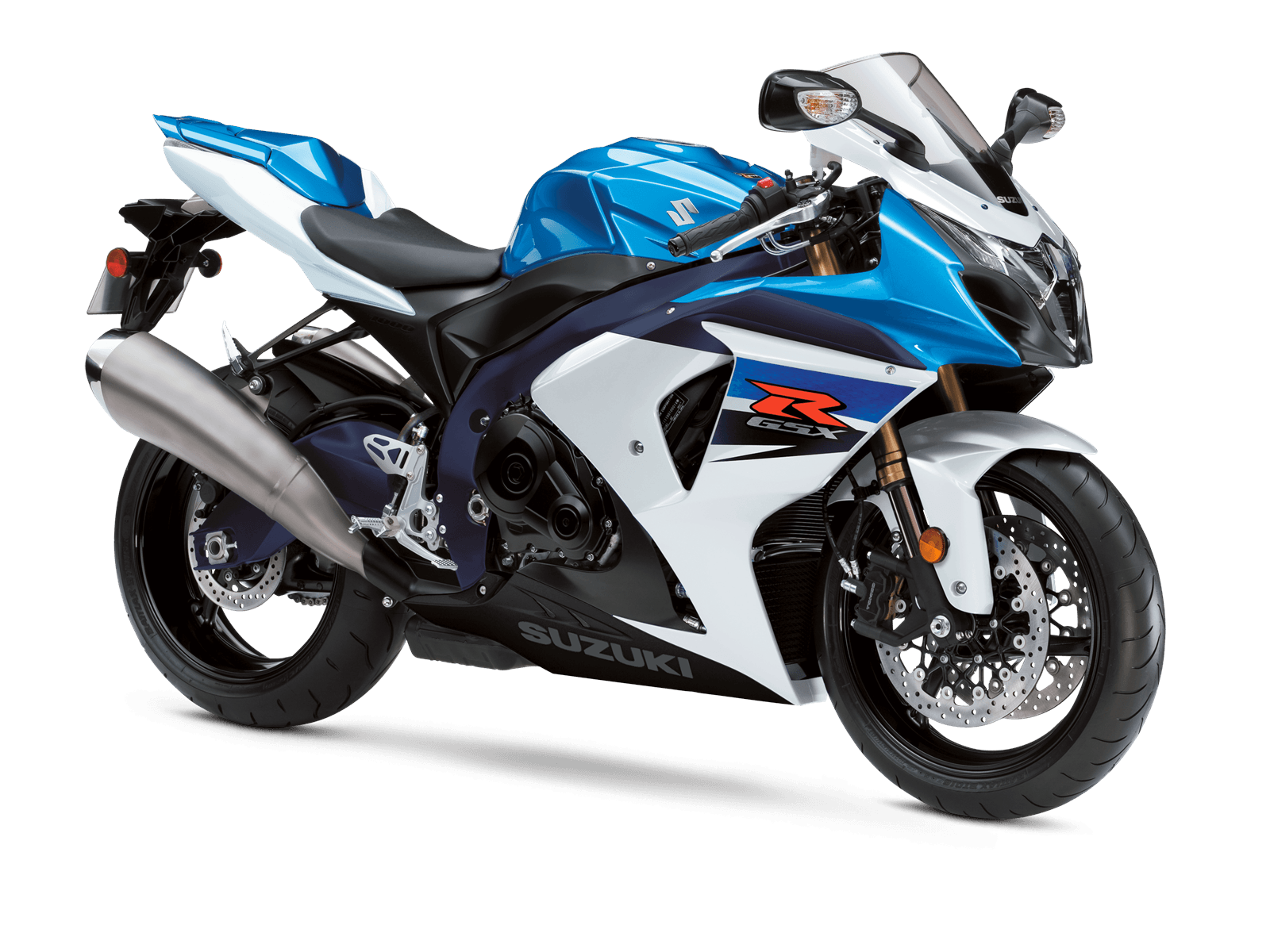 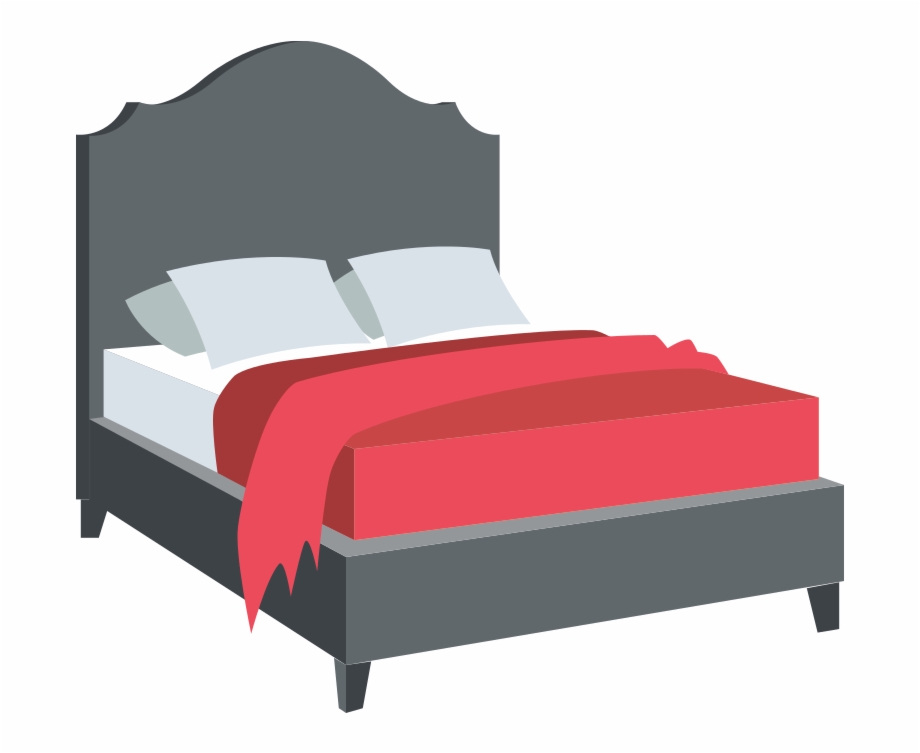 Palabra
Palabra
Palabra
Palabra
Sílabas
Sílabas
Sílabas
Sílabas
Letras
Letras
Letras
Letras
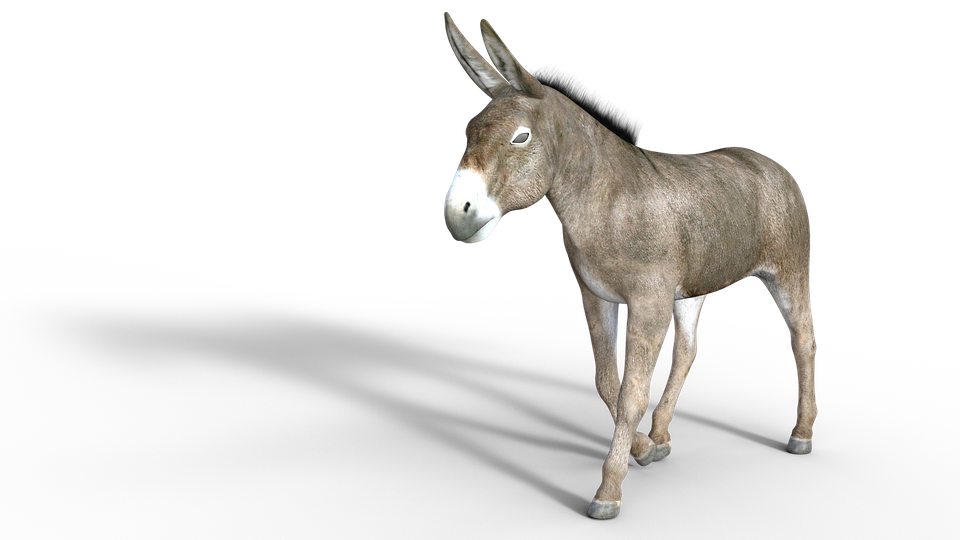 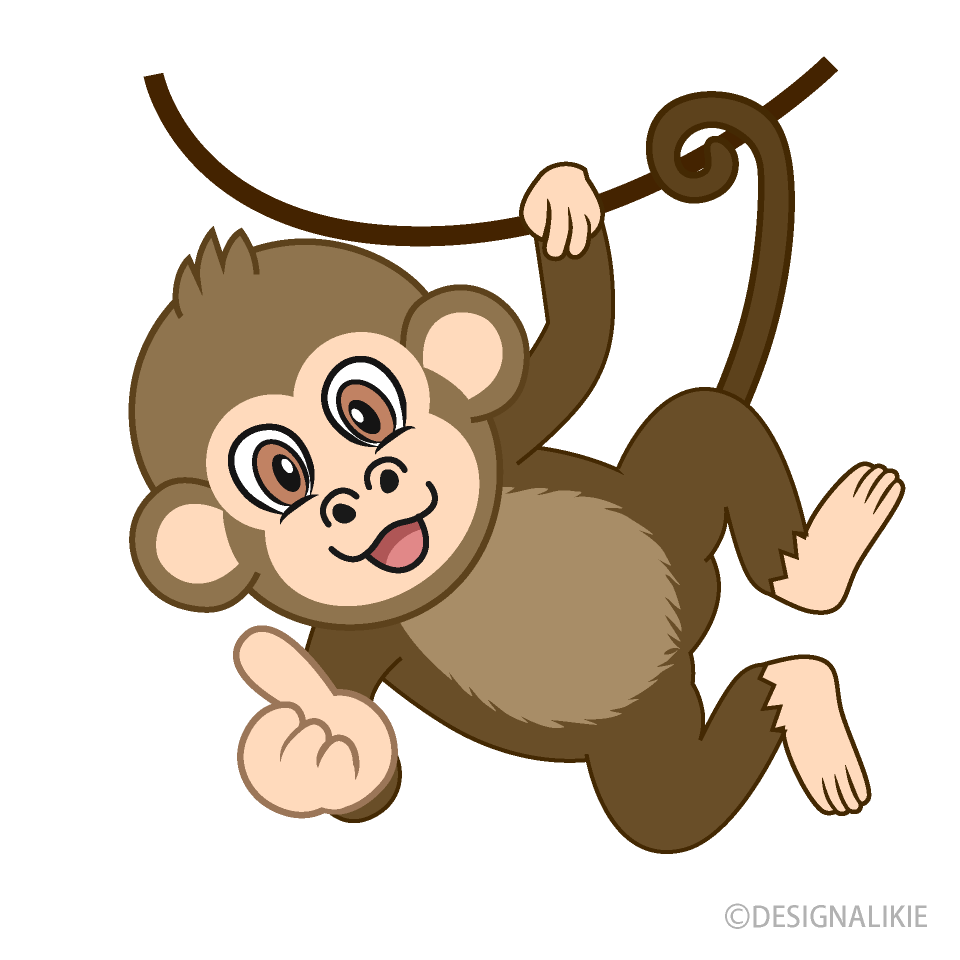 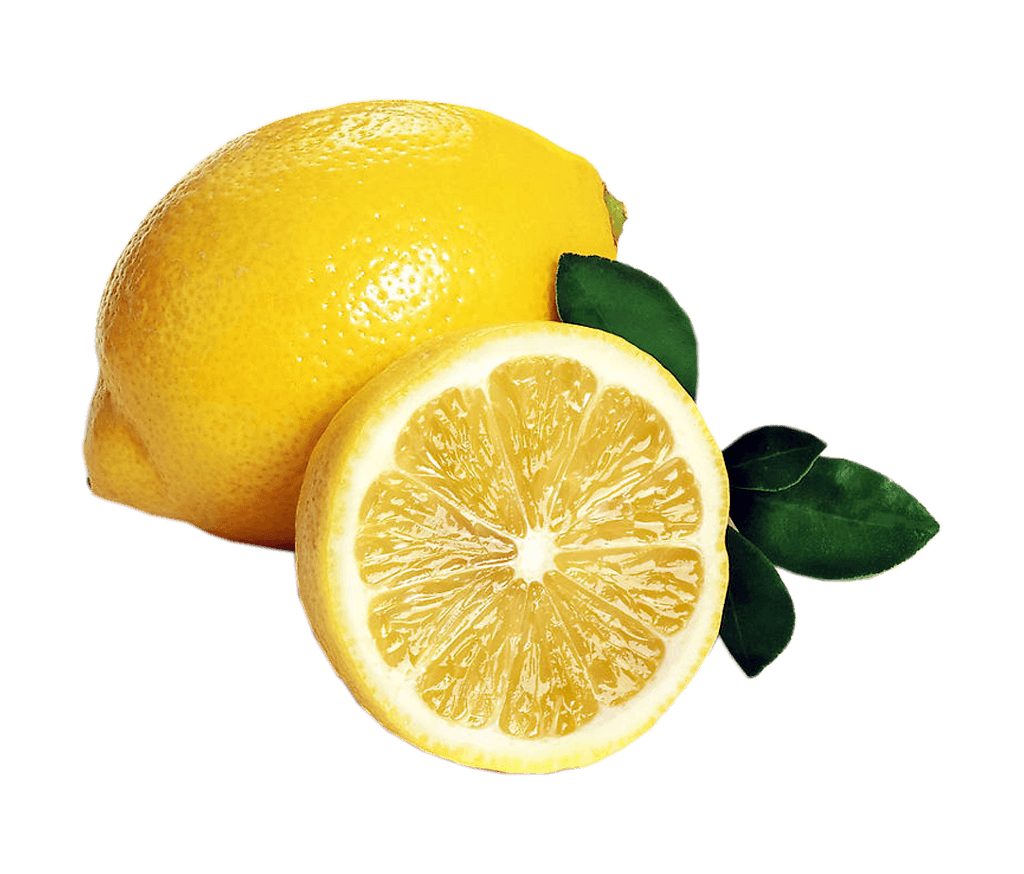 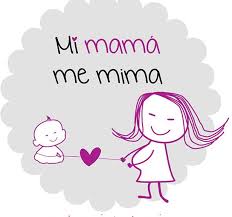 Palabra
Palabra
Palabra
Palabra
Sílabas
Sílabas
Sílabas
Sílabas
Letras
Letras
Letras
Letras
Programa de Integración Escolar 2020 – Flga. Paula Correa F.
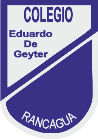 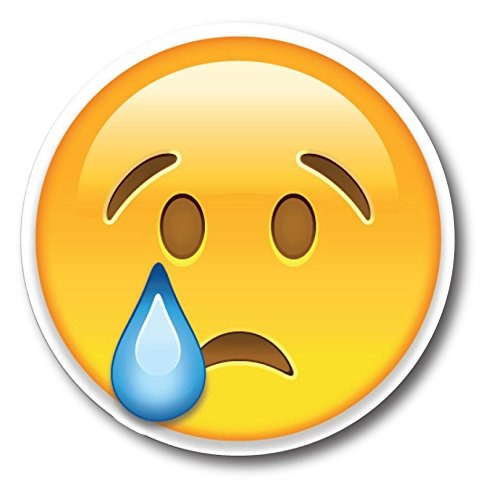 ¡Vuelve a intentarlo,
Estoy seguro que lo lograrás!
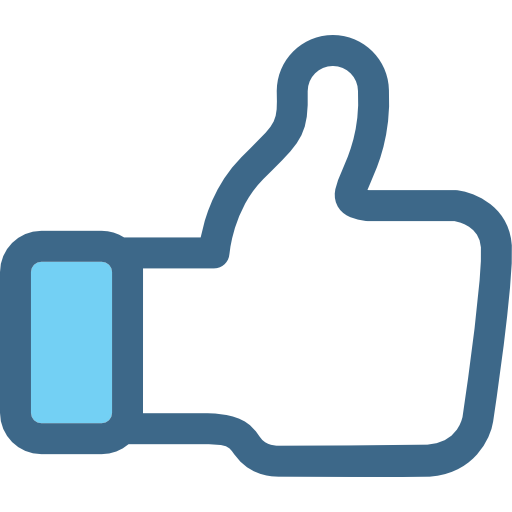 Haz click en el rectángulo para volver a la actividad.
MAMÁ
MIMO
MEMO
MIMÍ
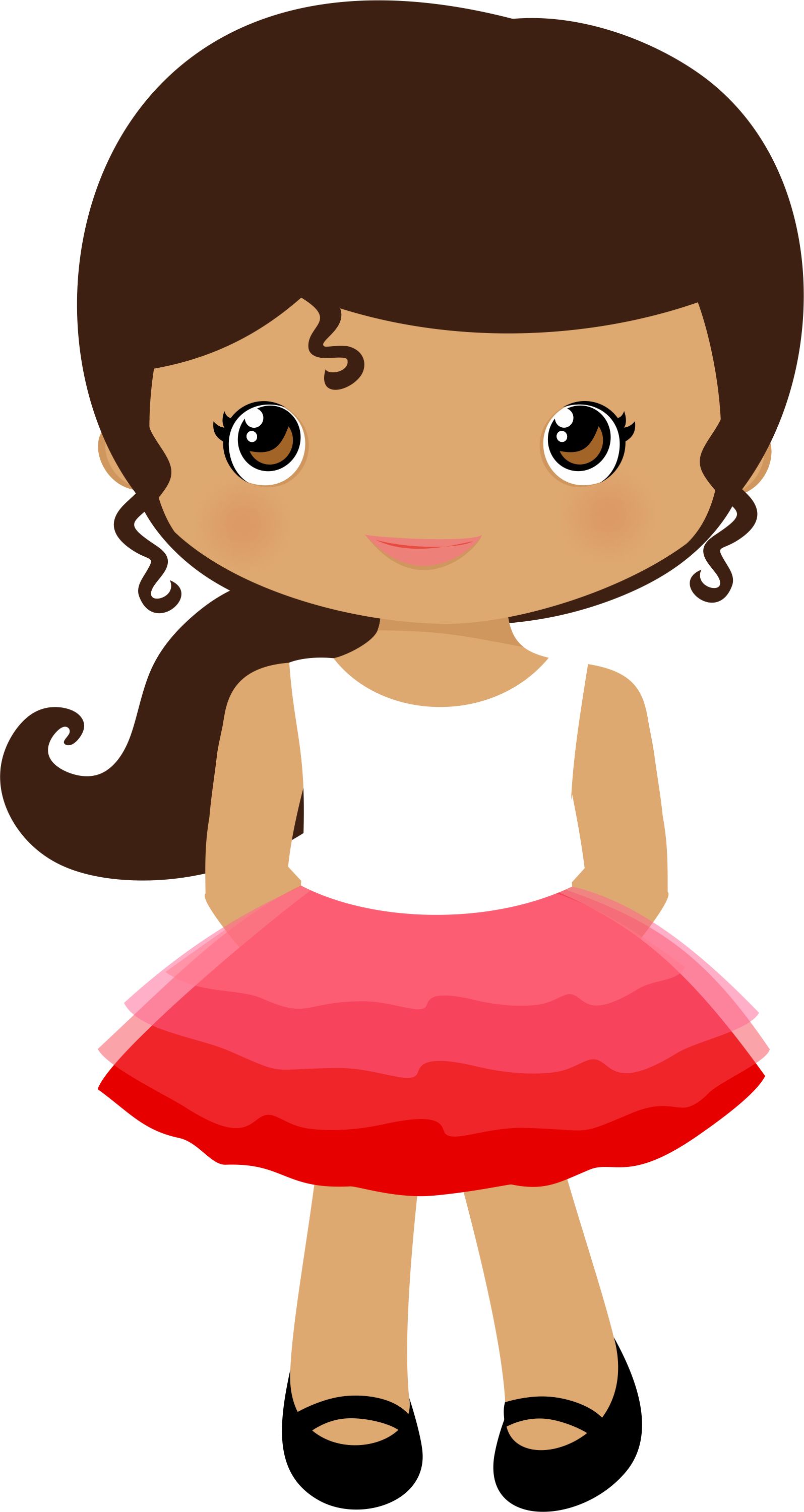 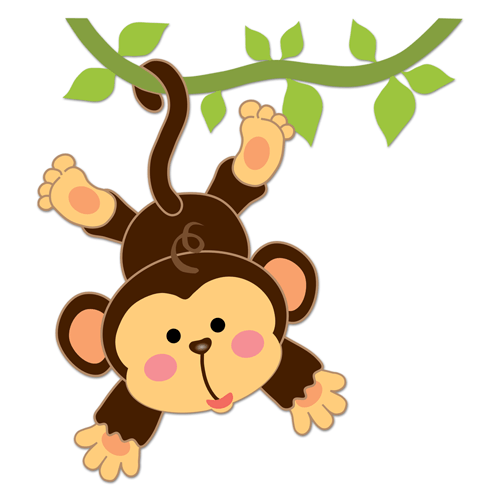 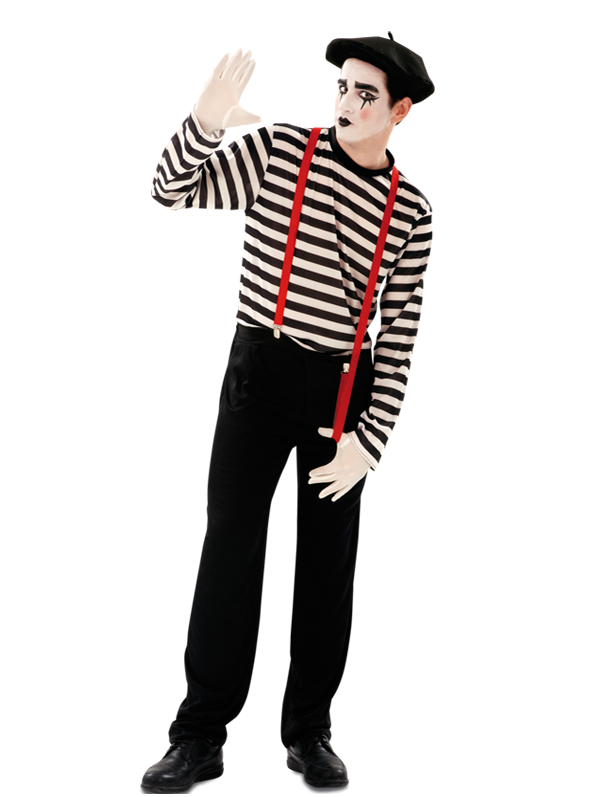 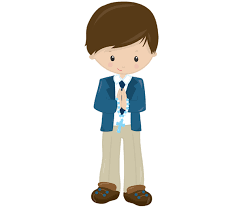 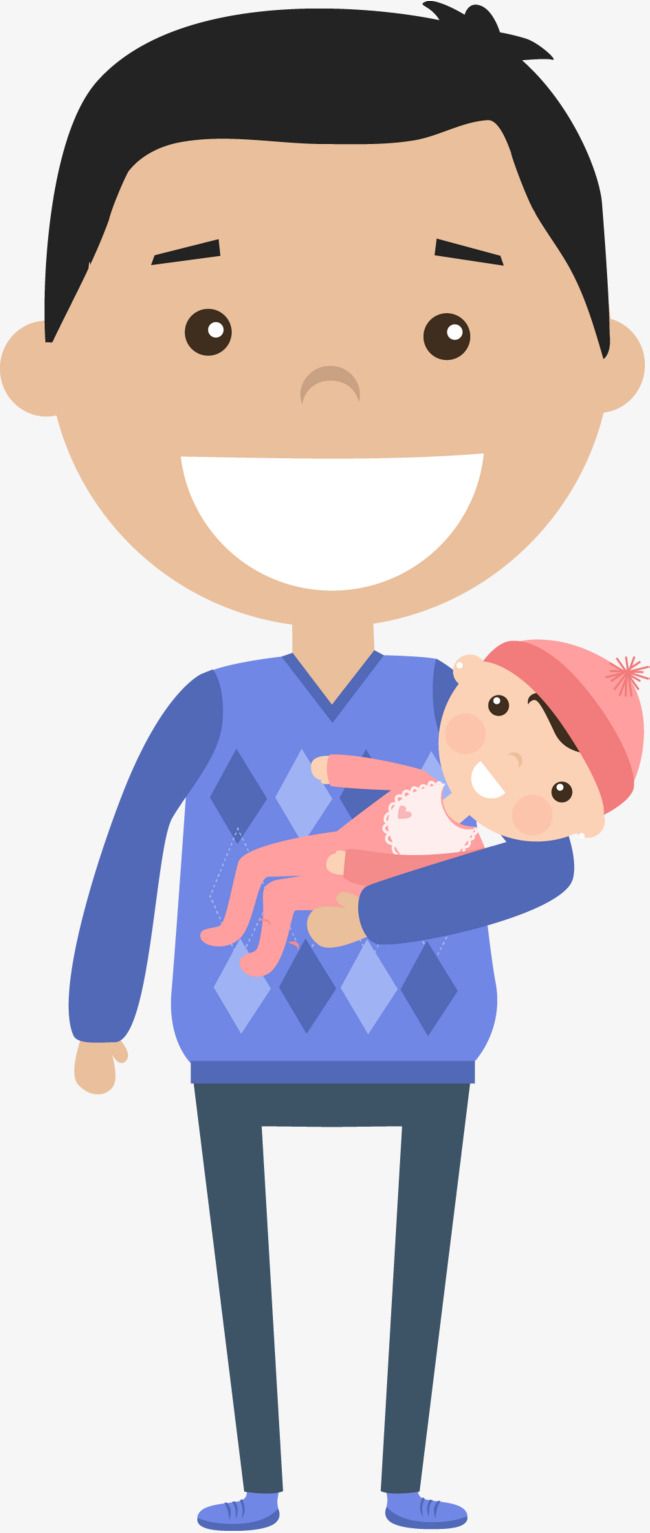 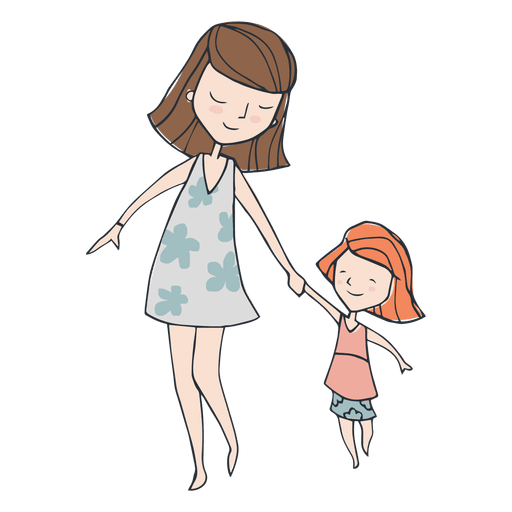 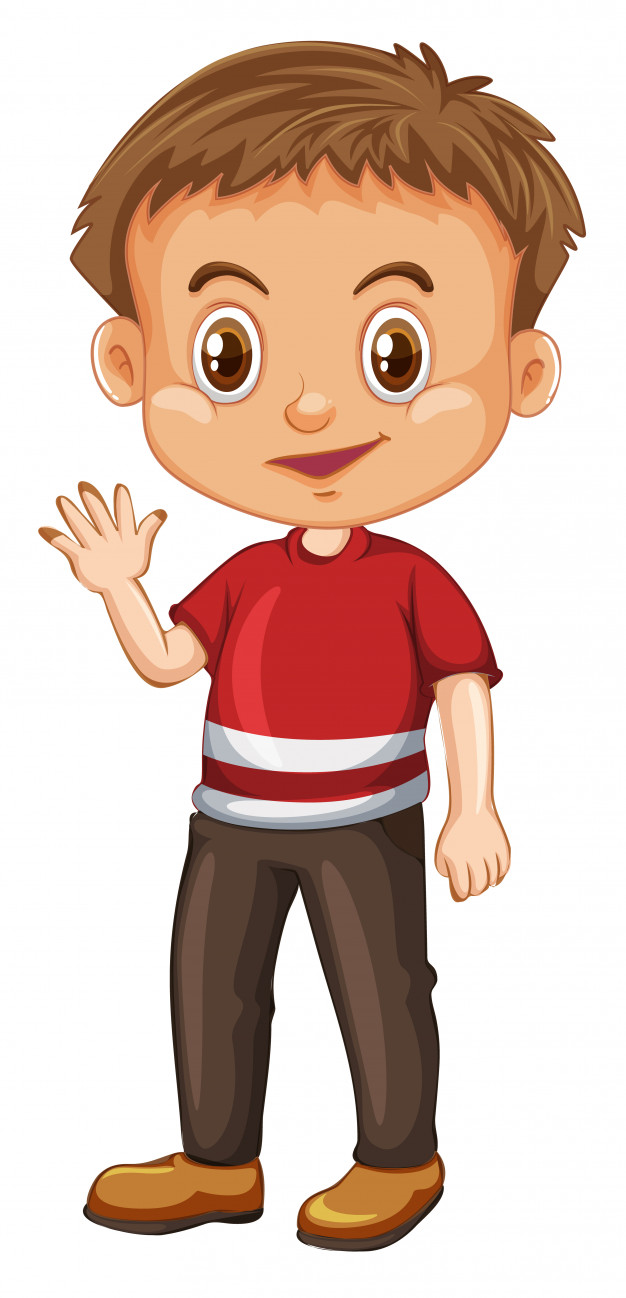 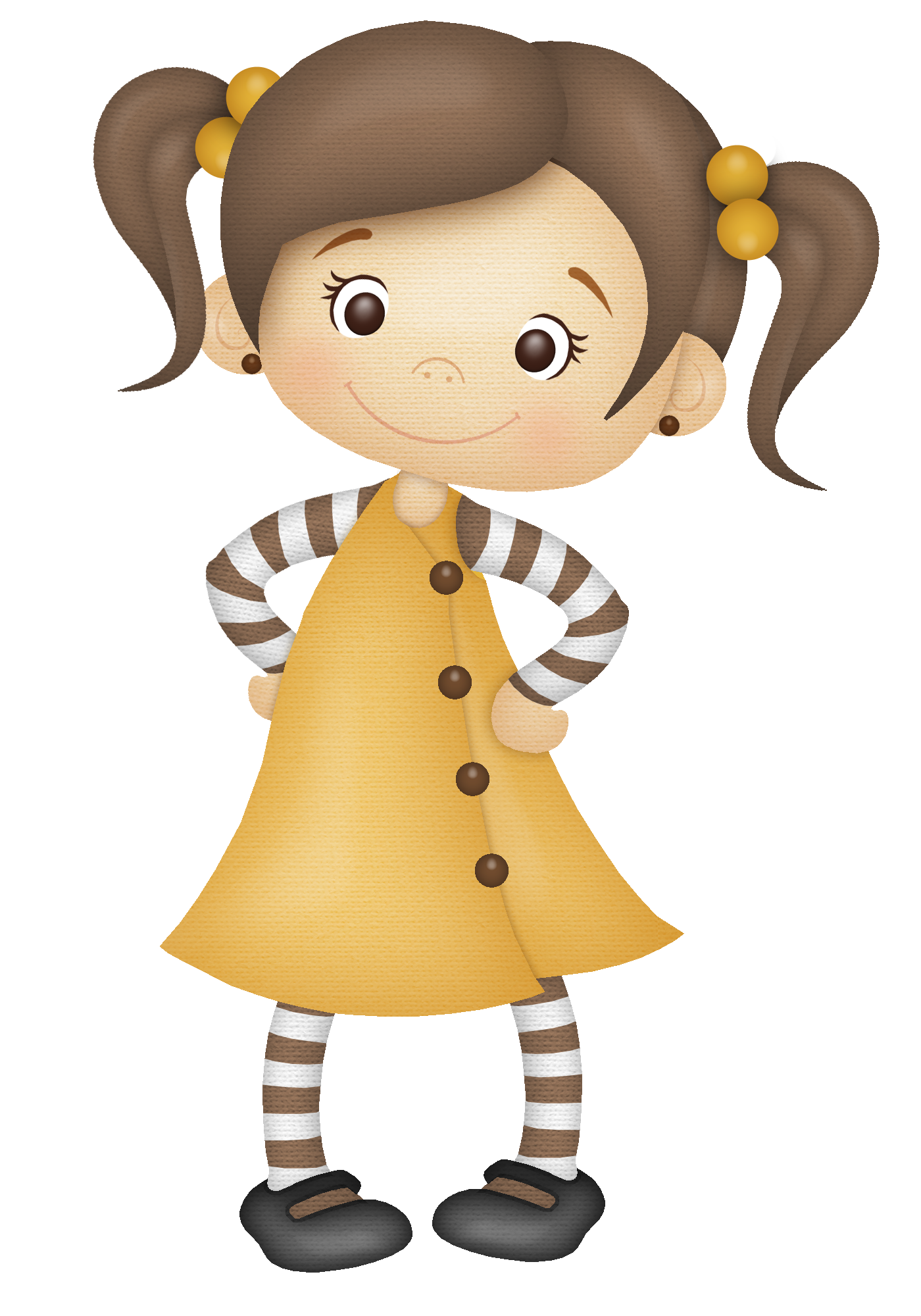